攜手激勵寒假 A 班
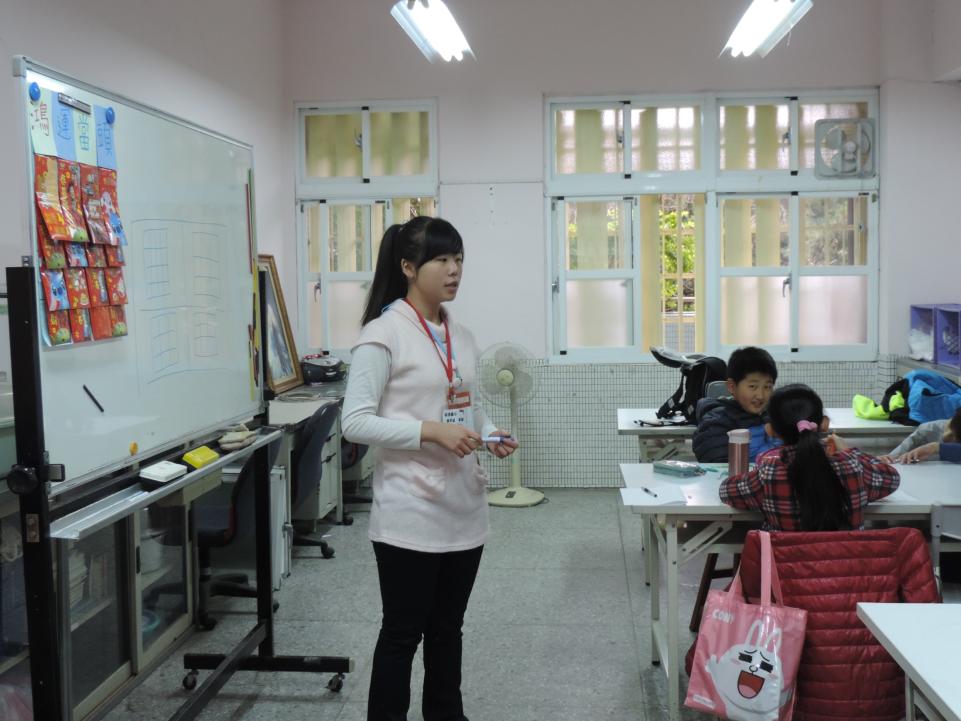 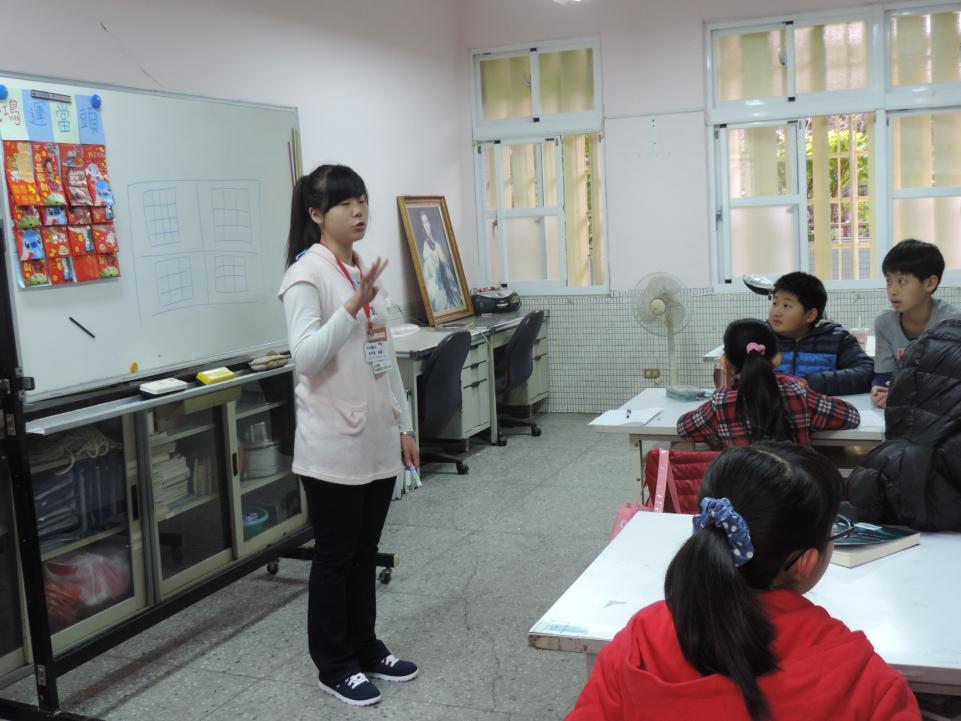 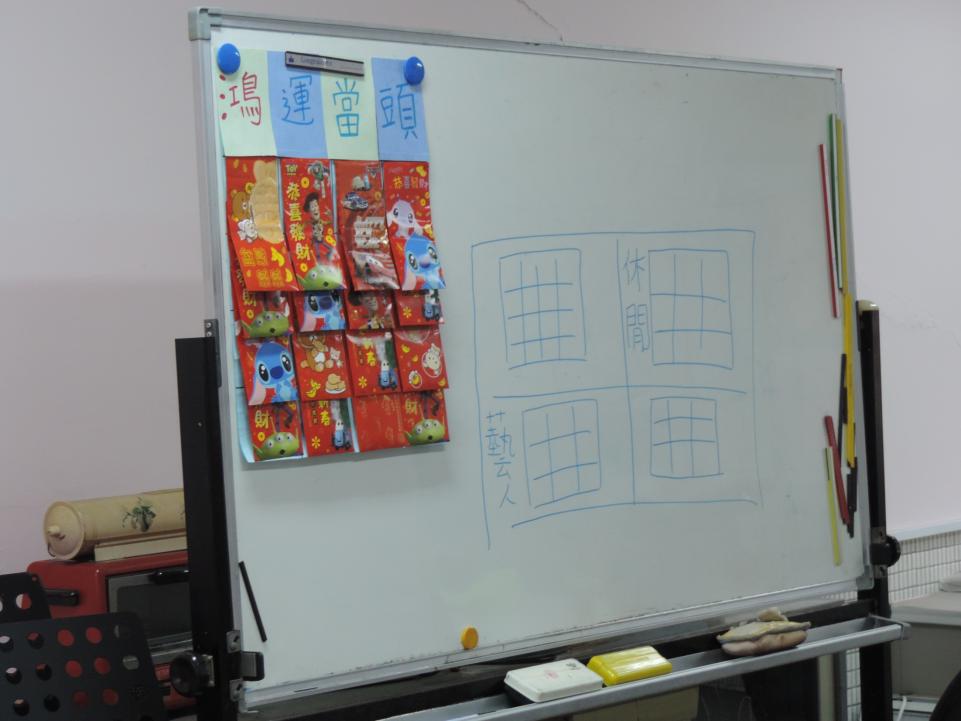 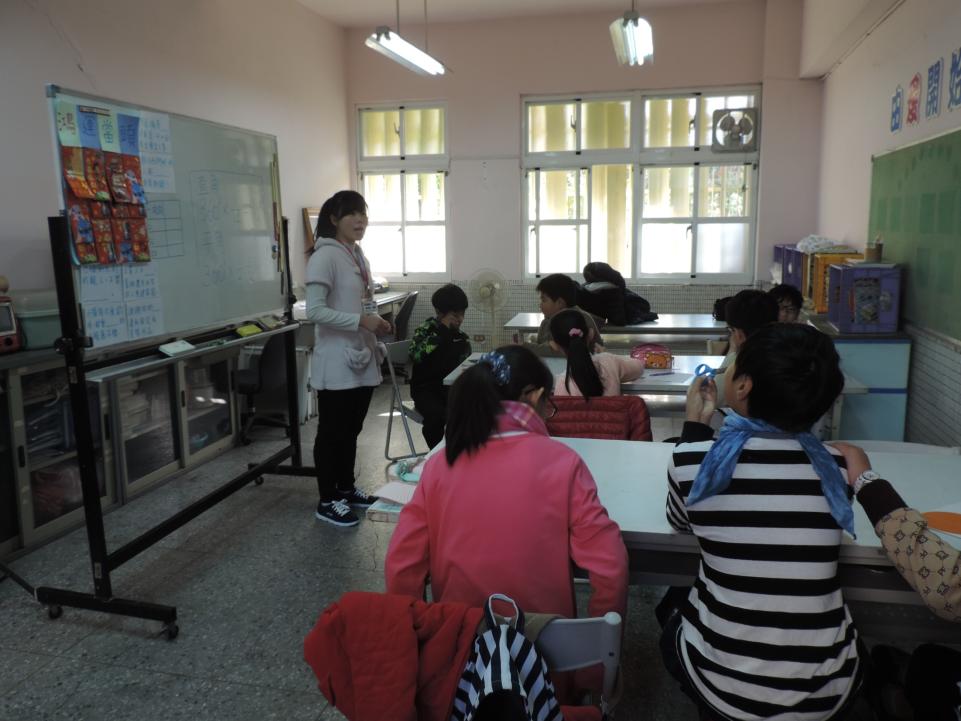 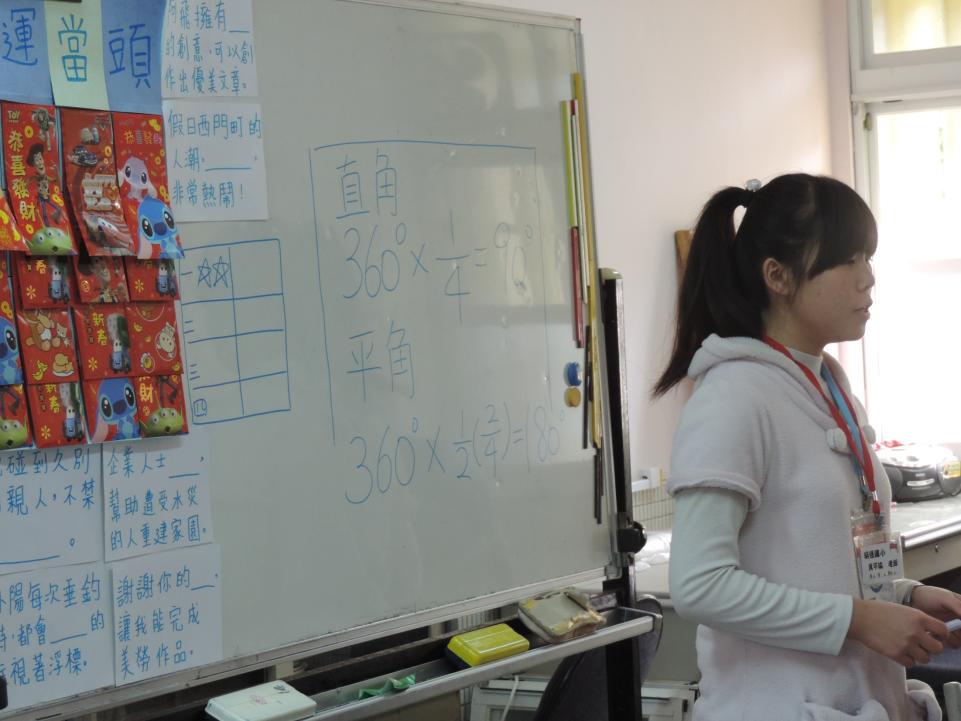 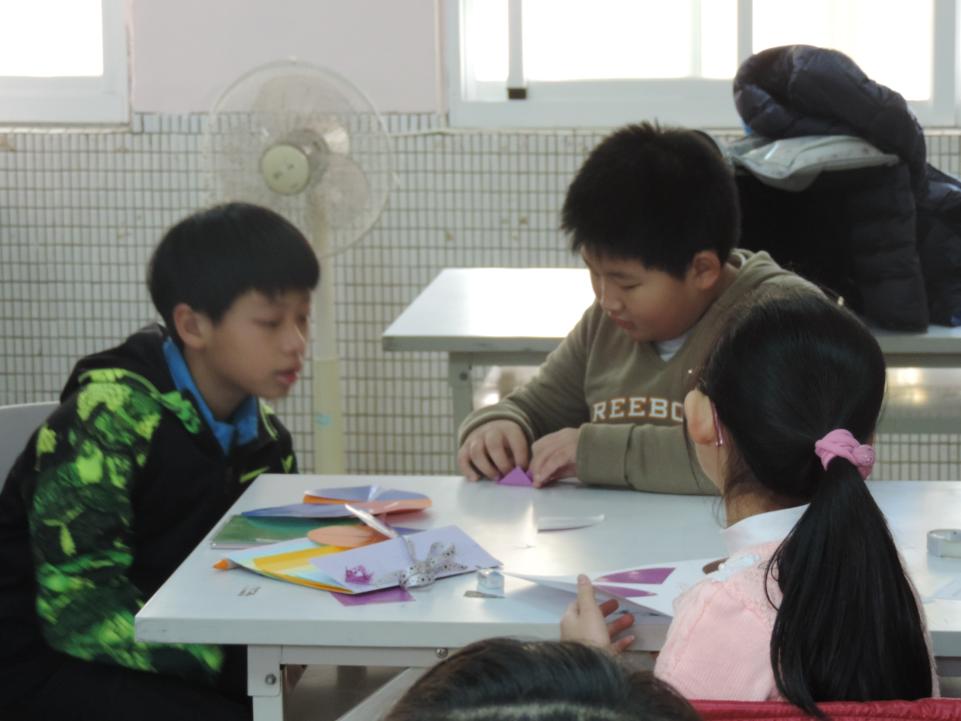 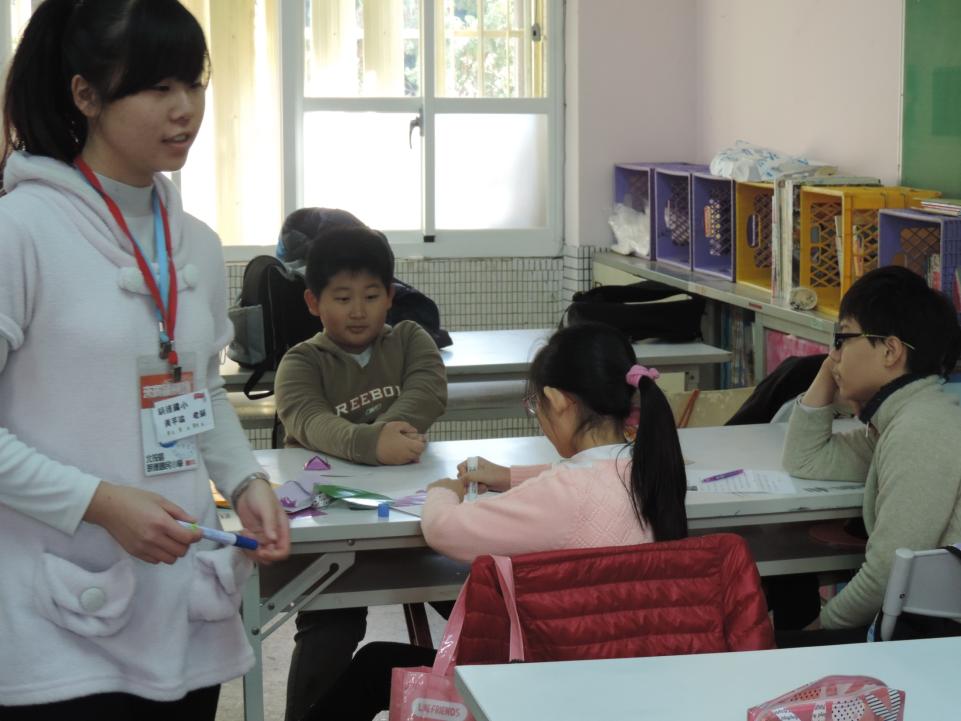 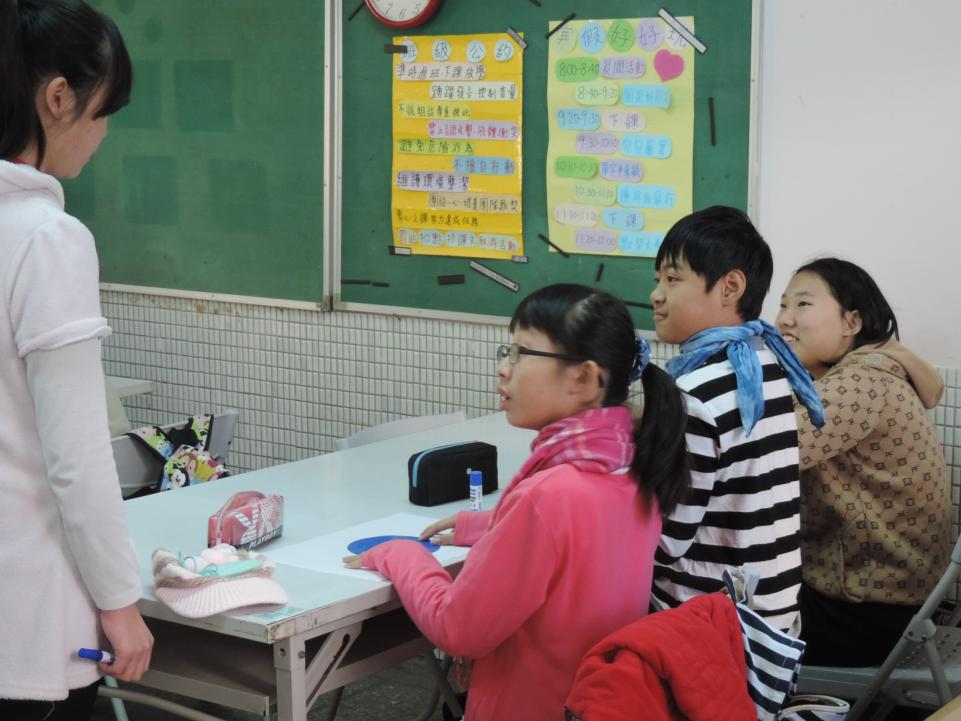 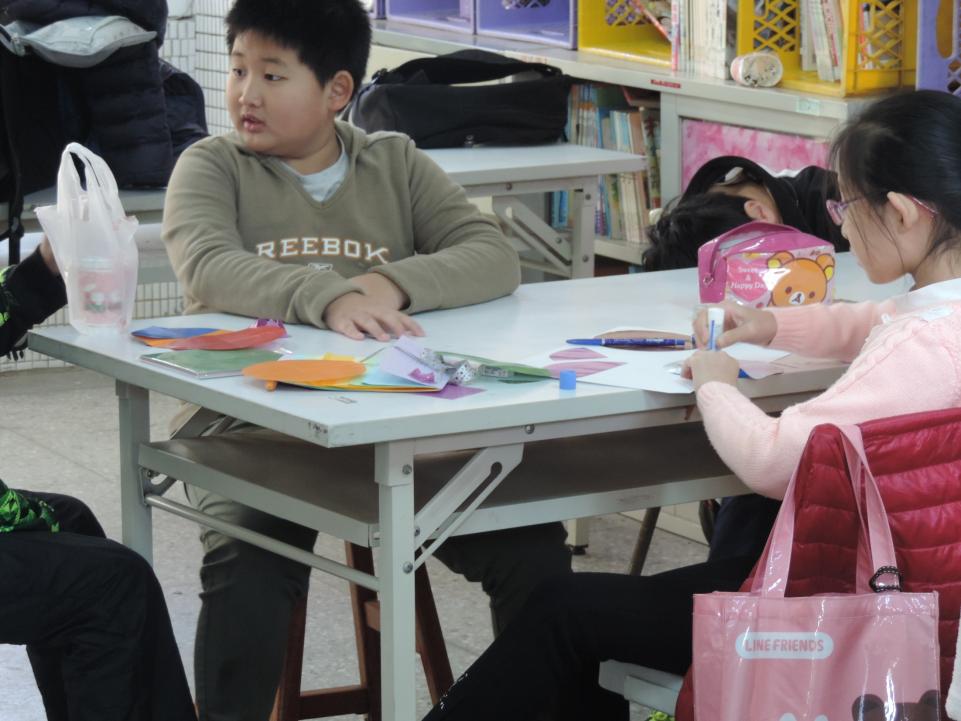 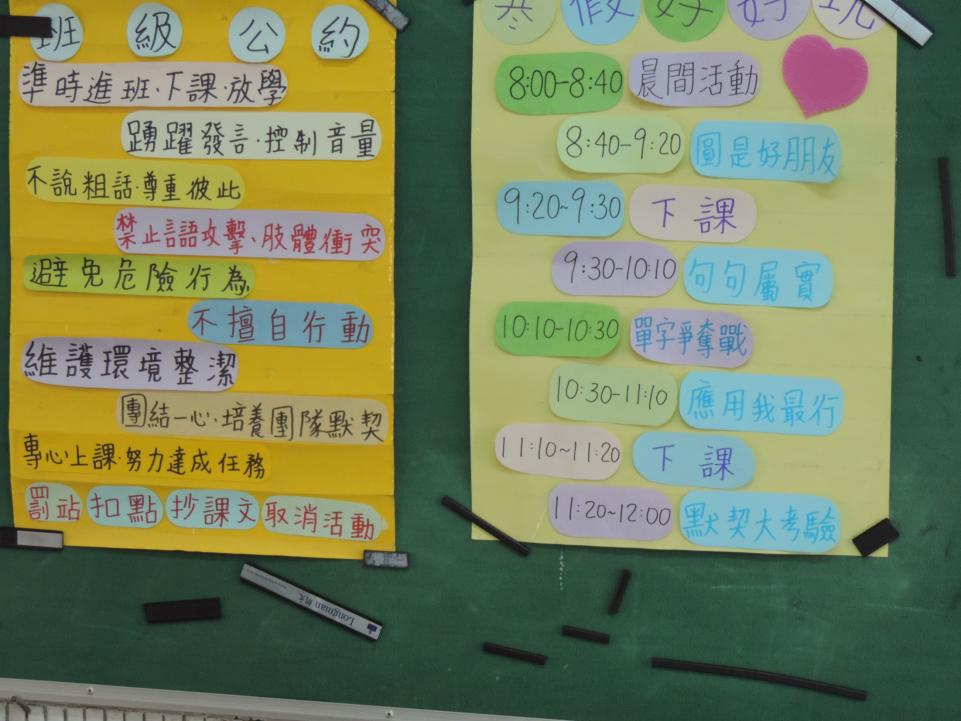 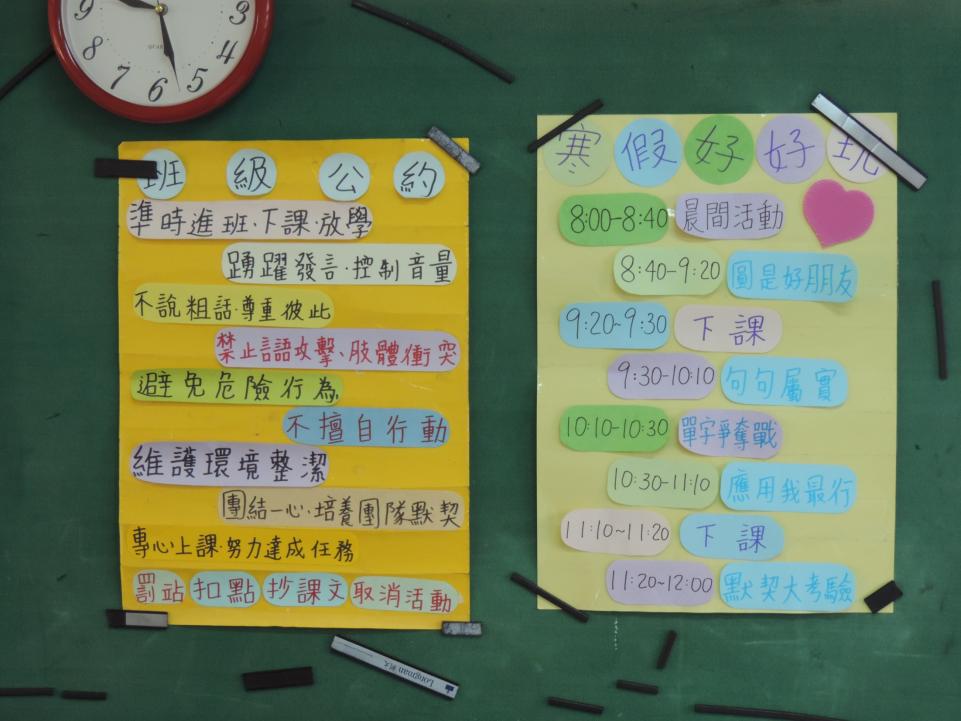 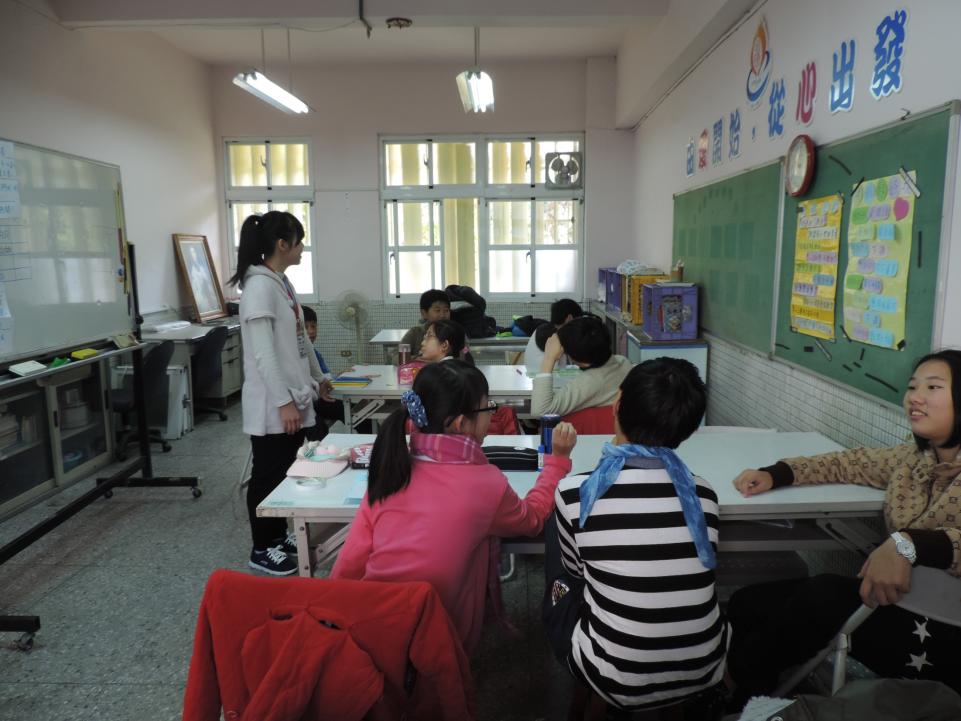 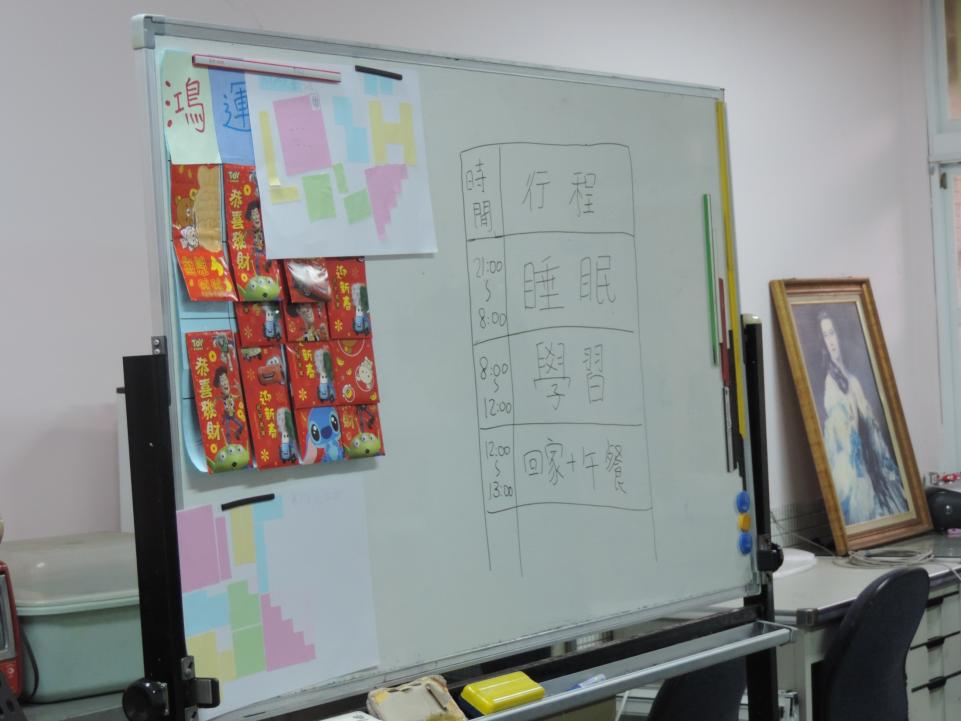 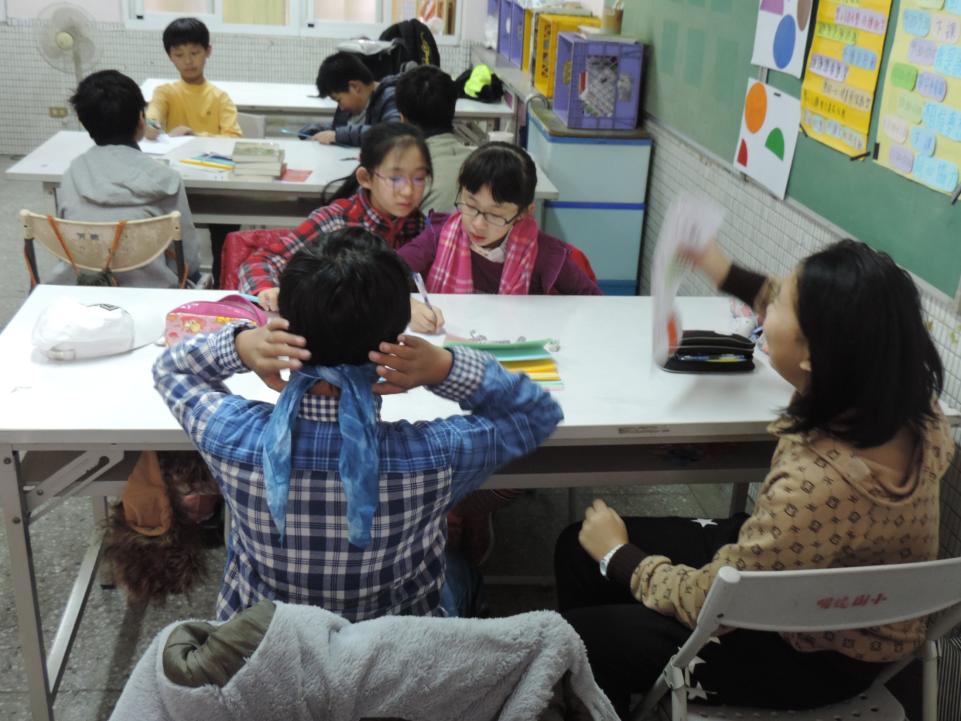 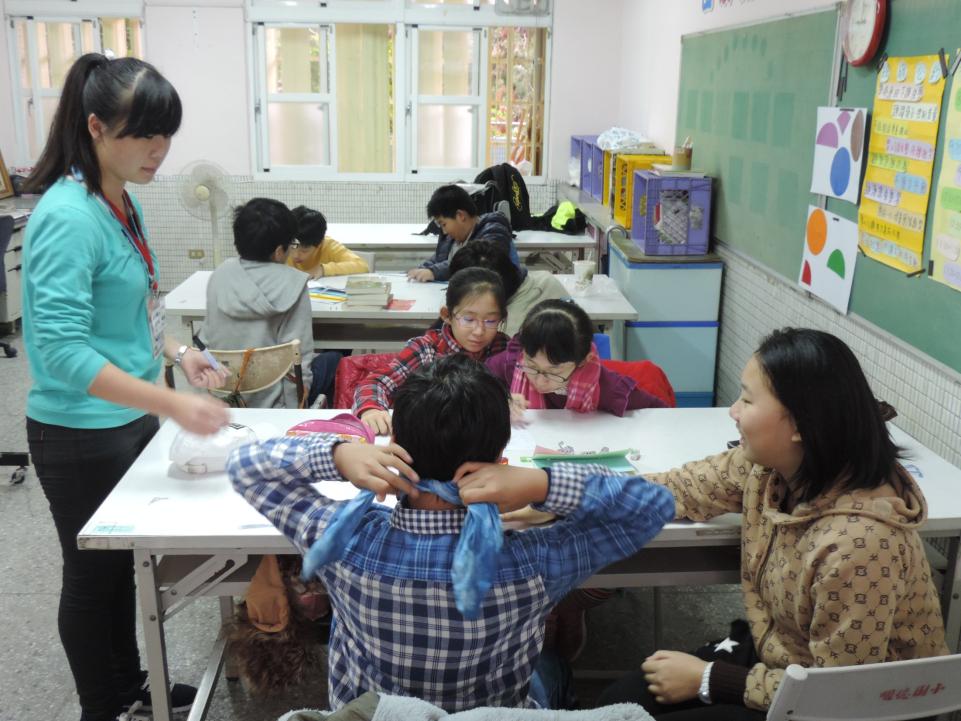 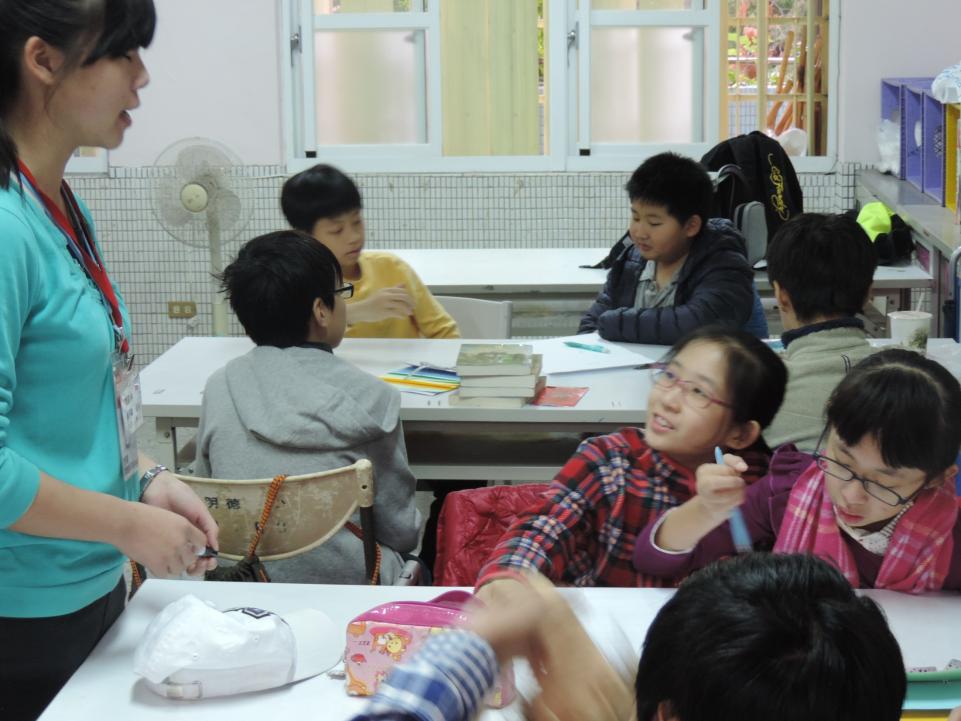 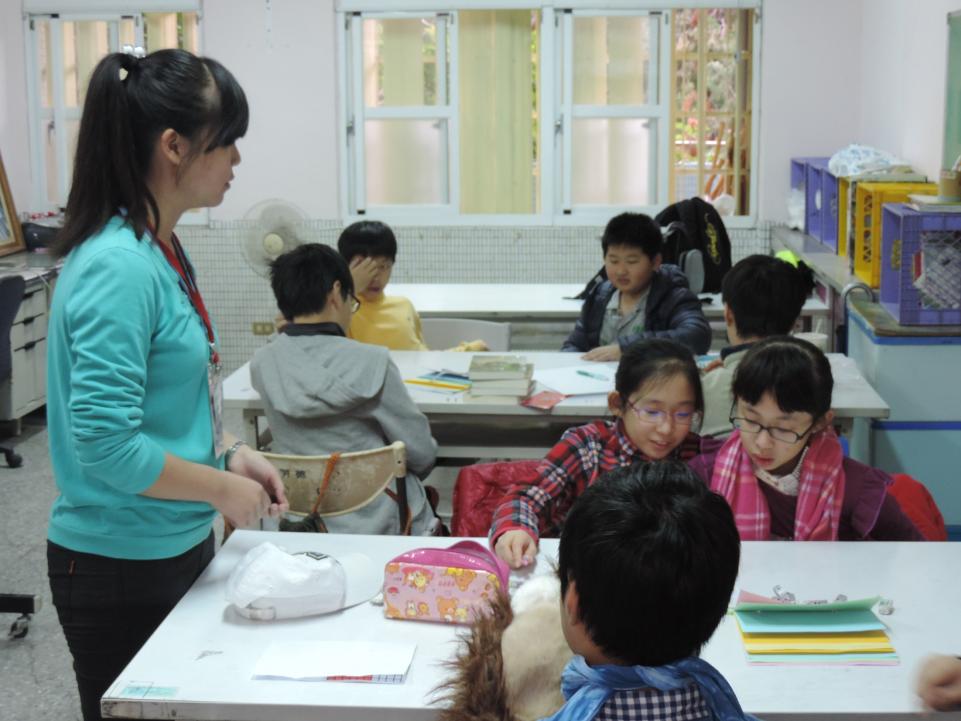 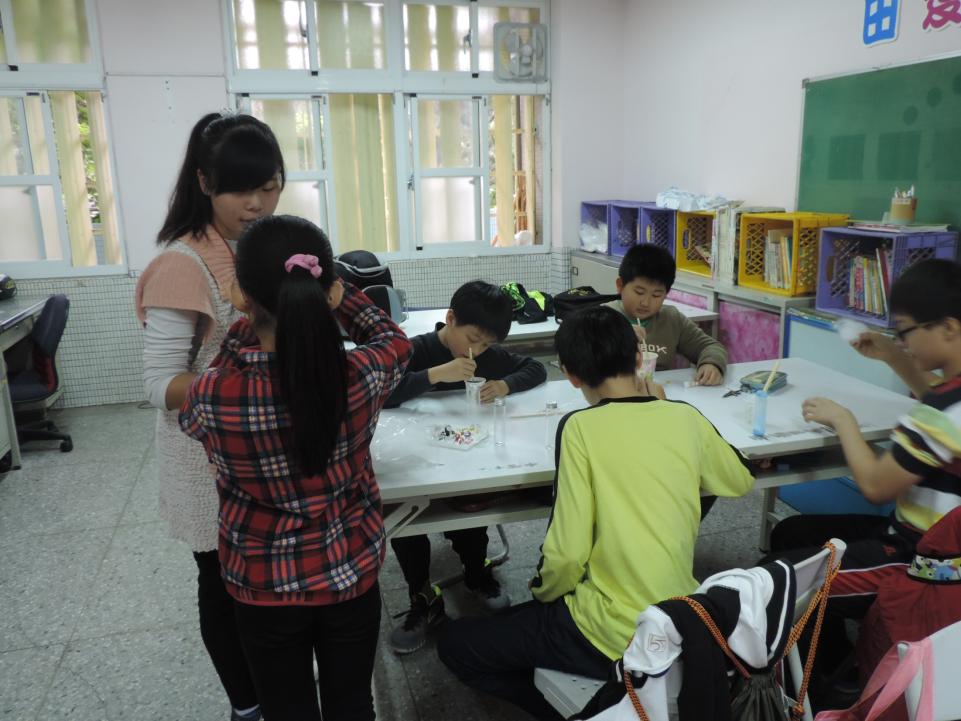 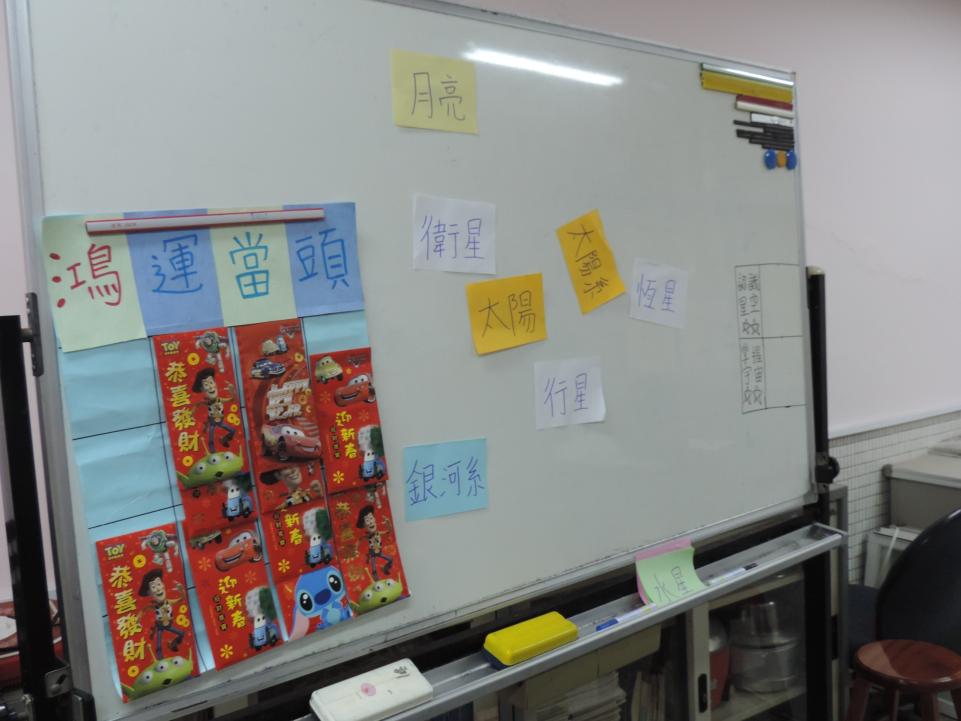 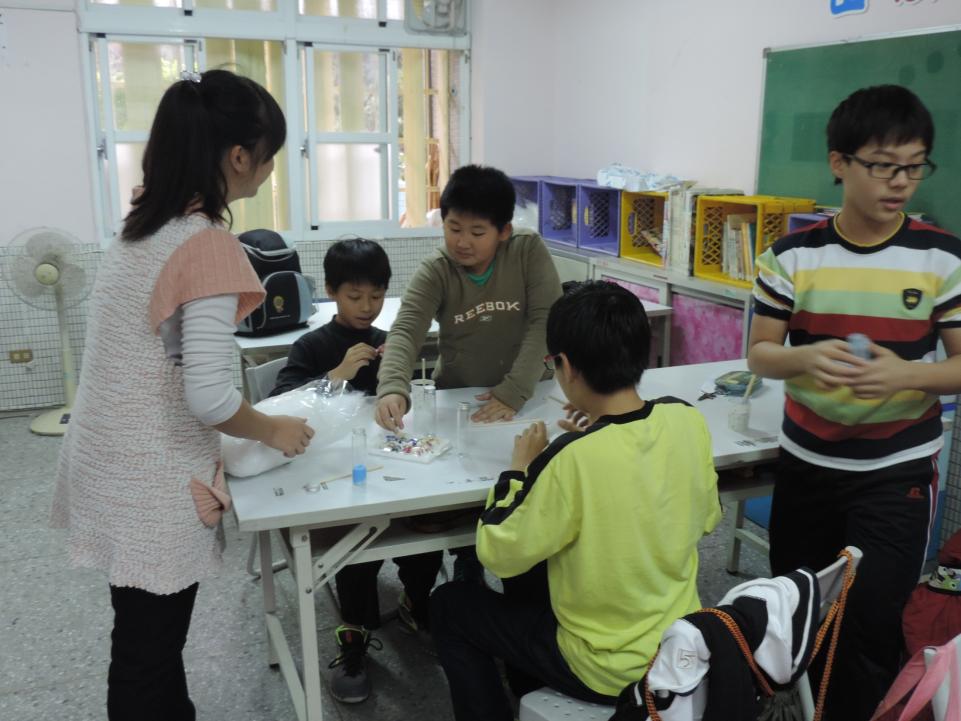 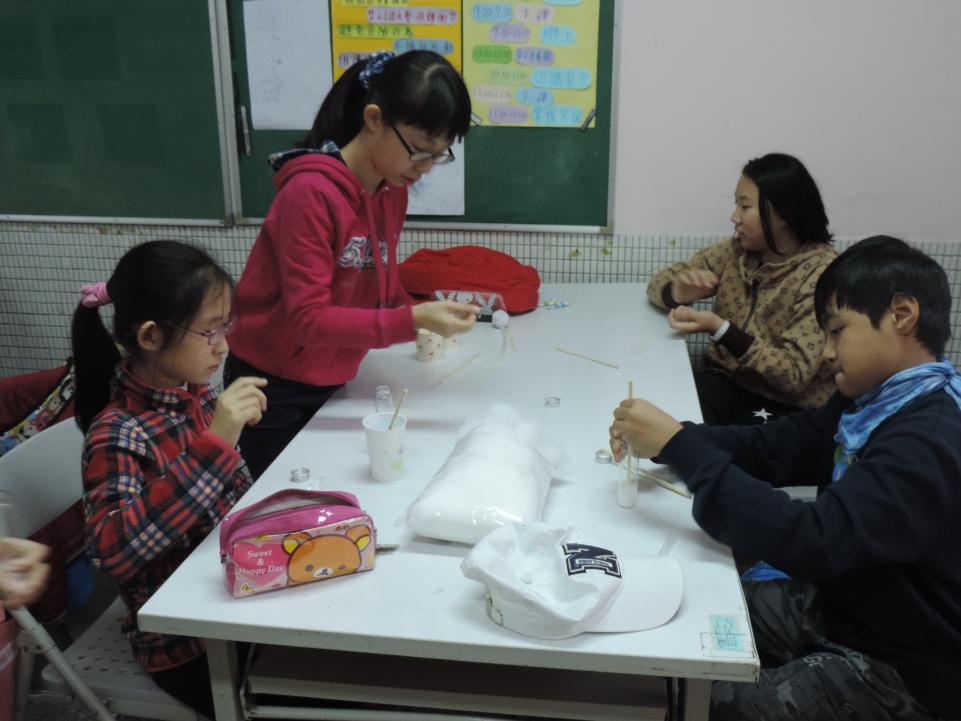 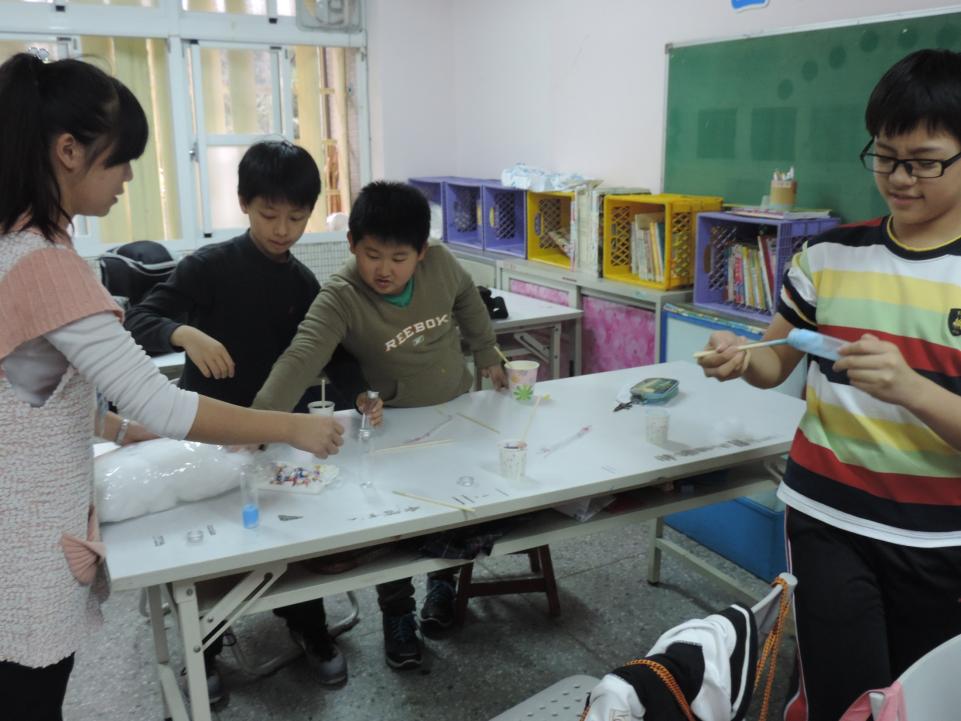 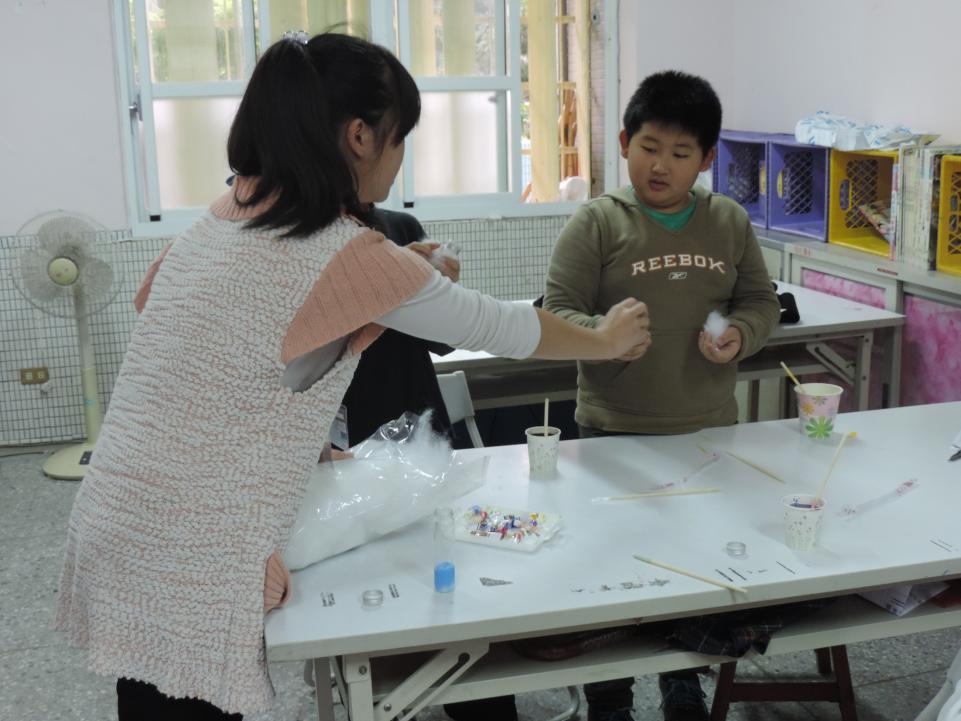 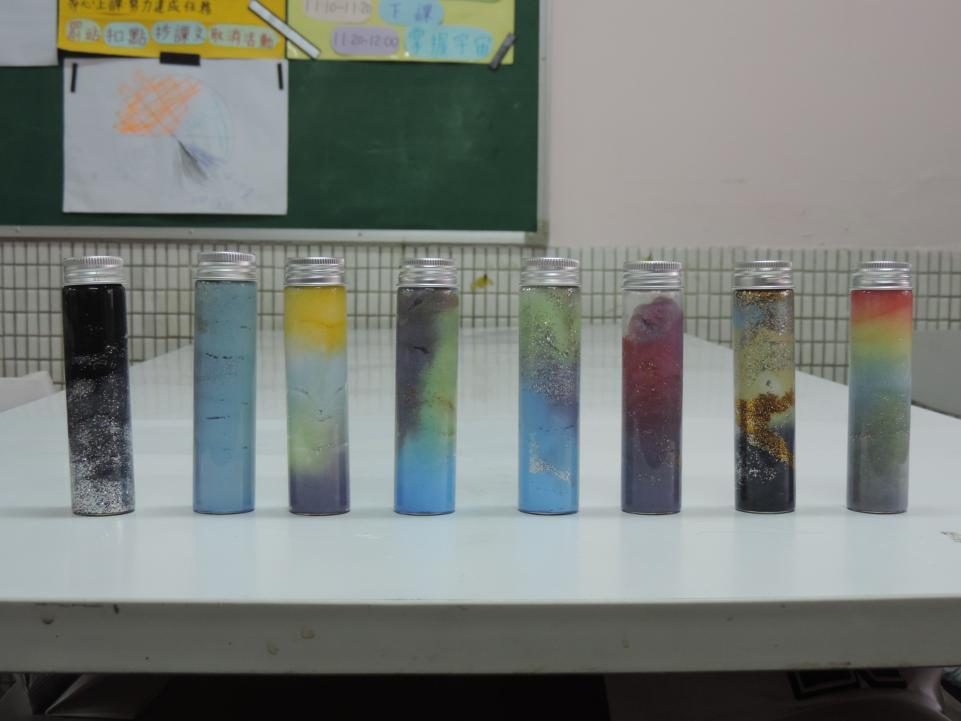 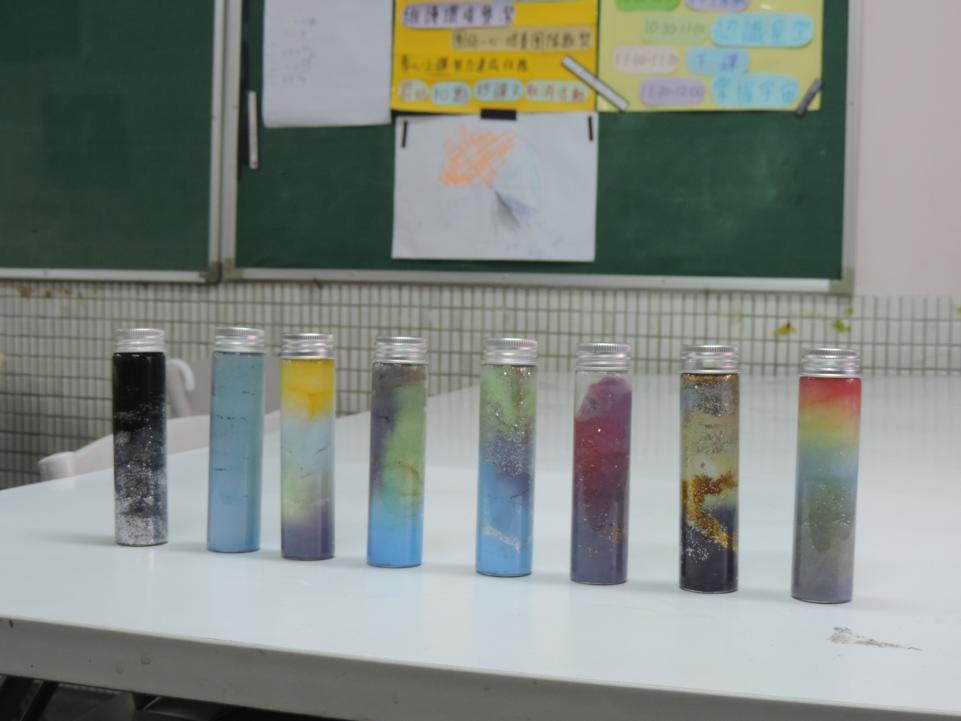 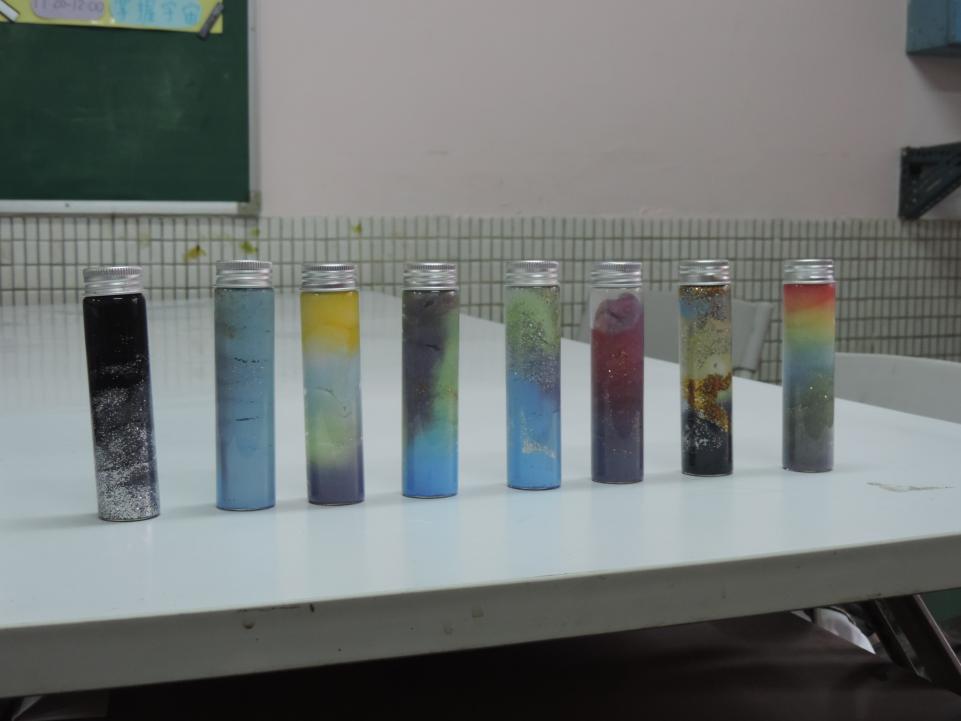 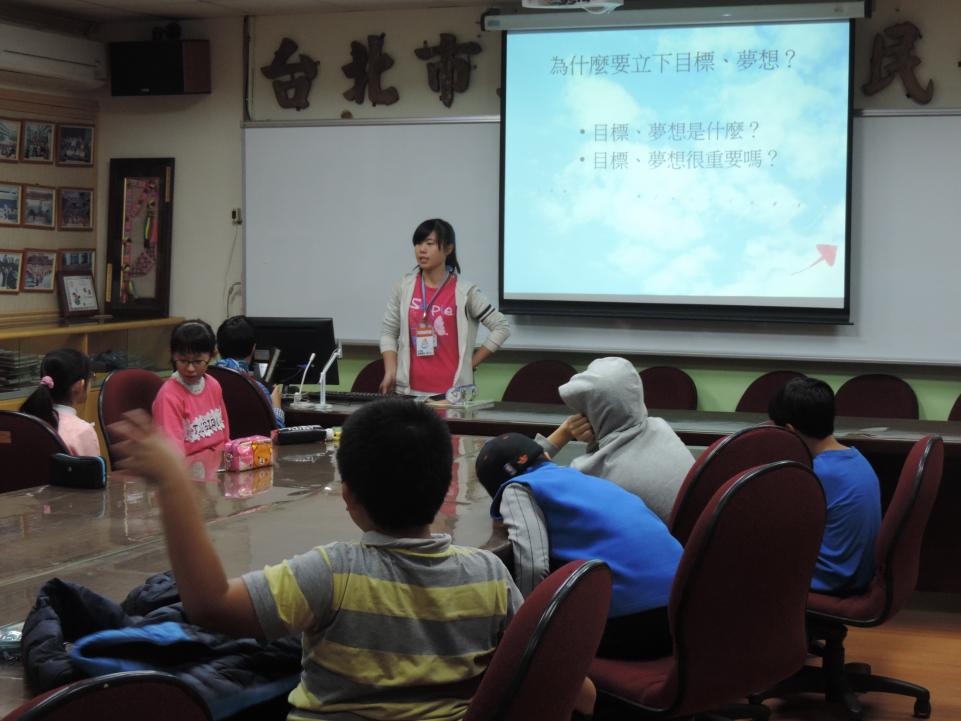 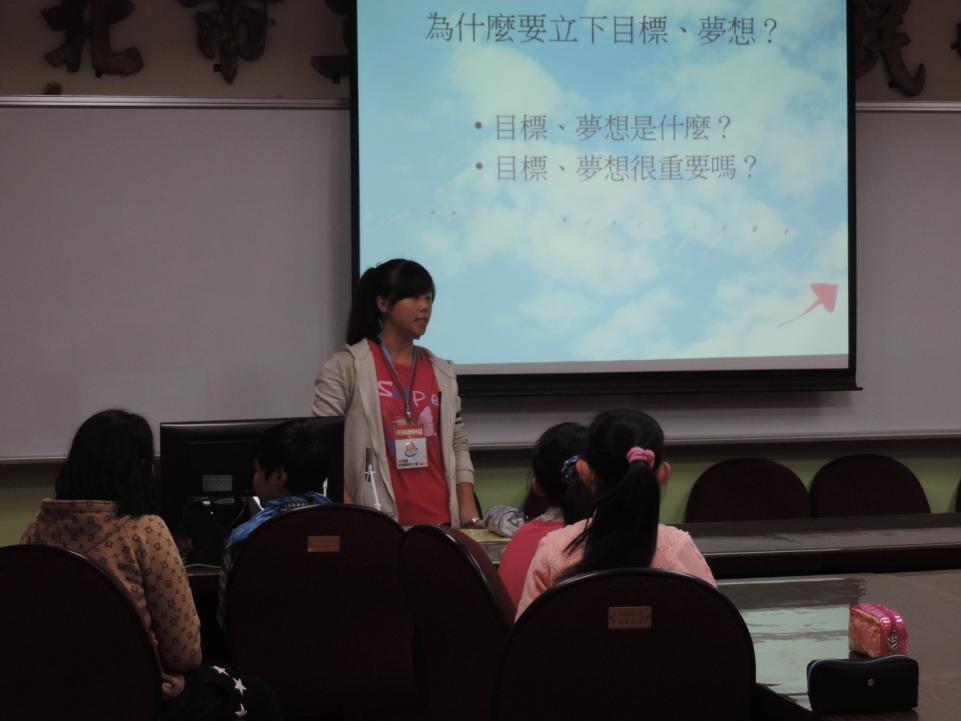 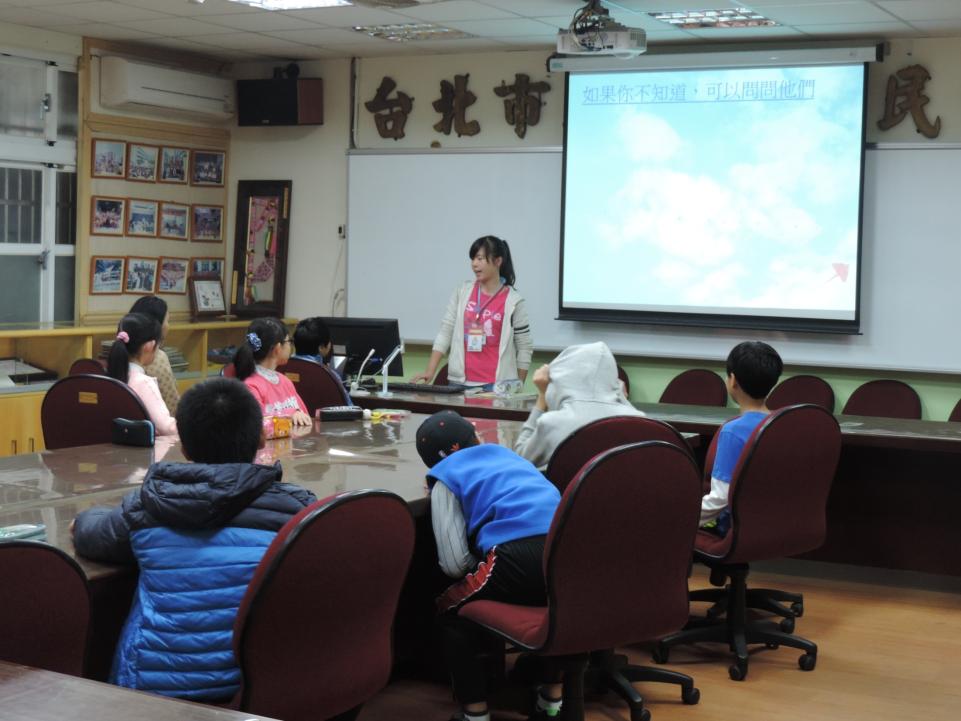 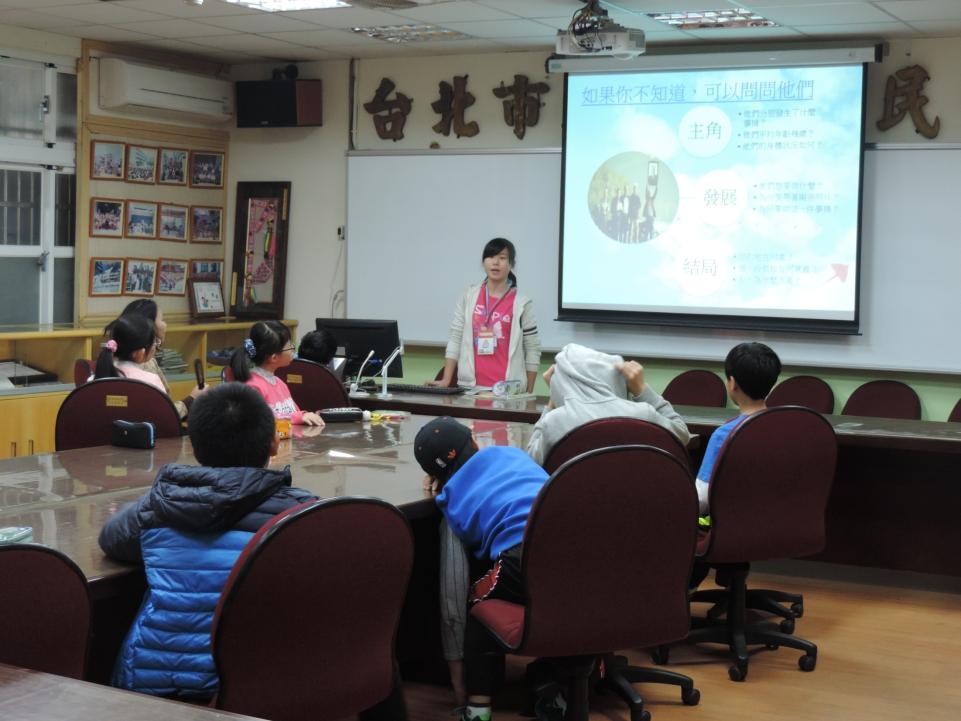 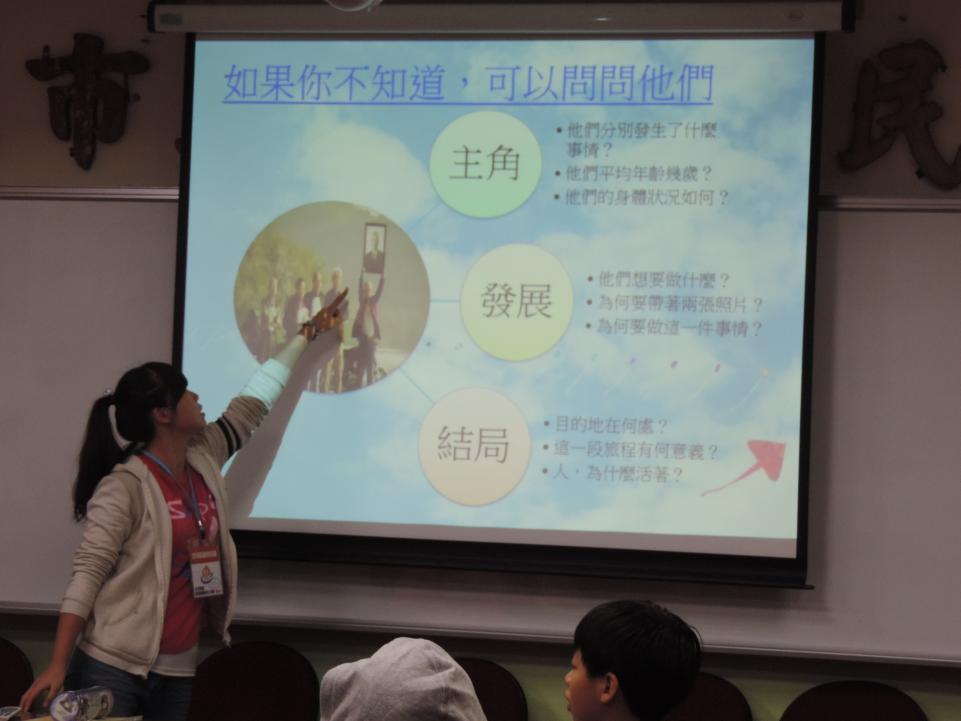 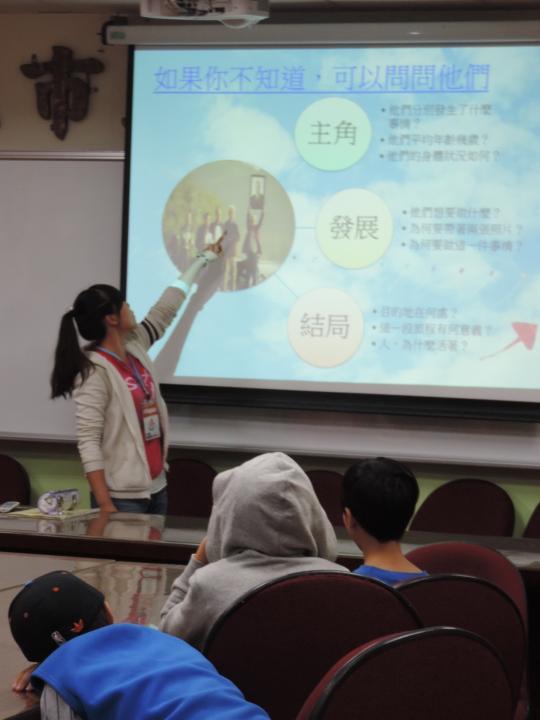 攜手激勵寒假 A 班
攜手激勵寒假 A 班
攜手激勵寒假 B 班
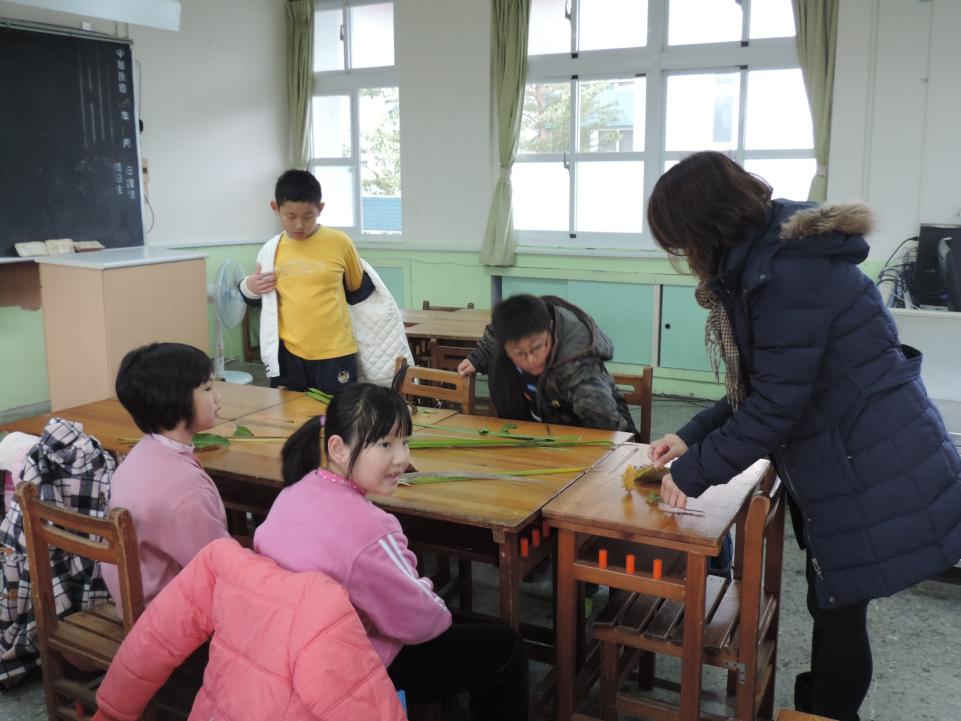 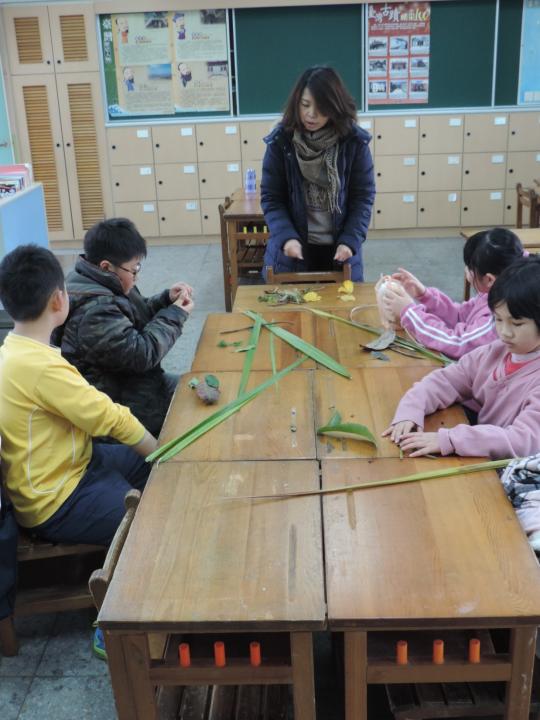 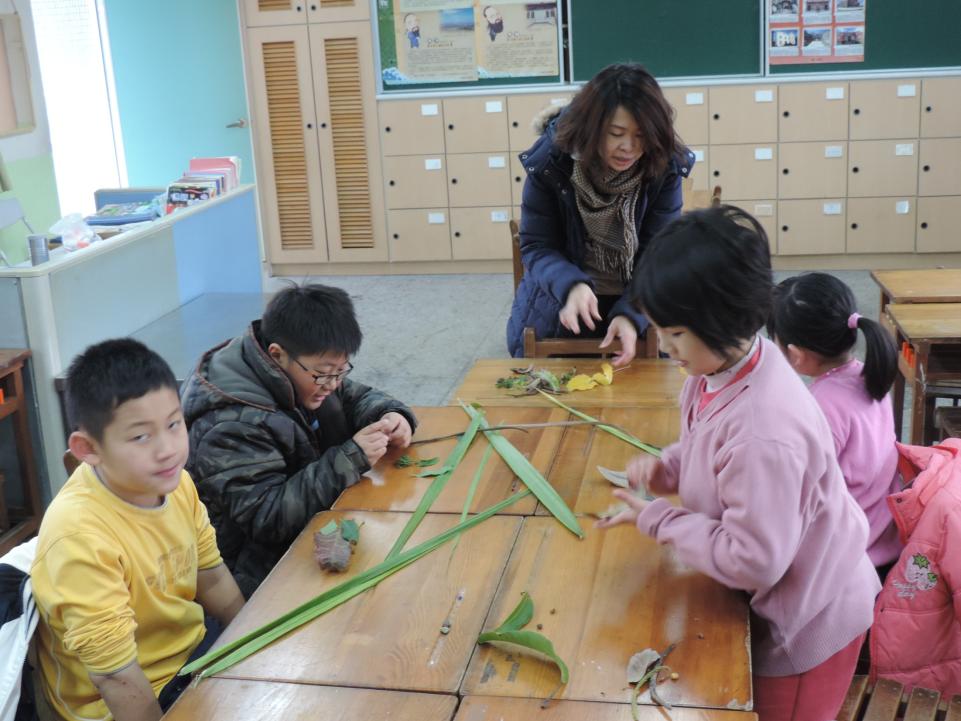 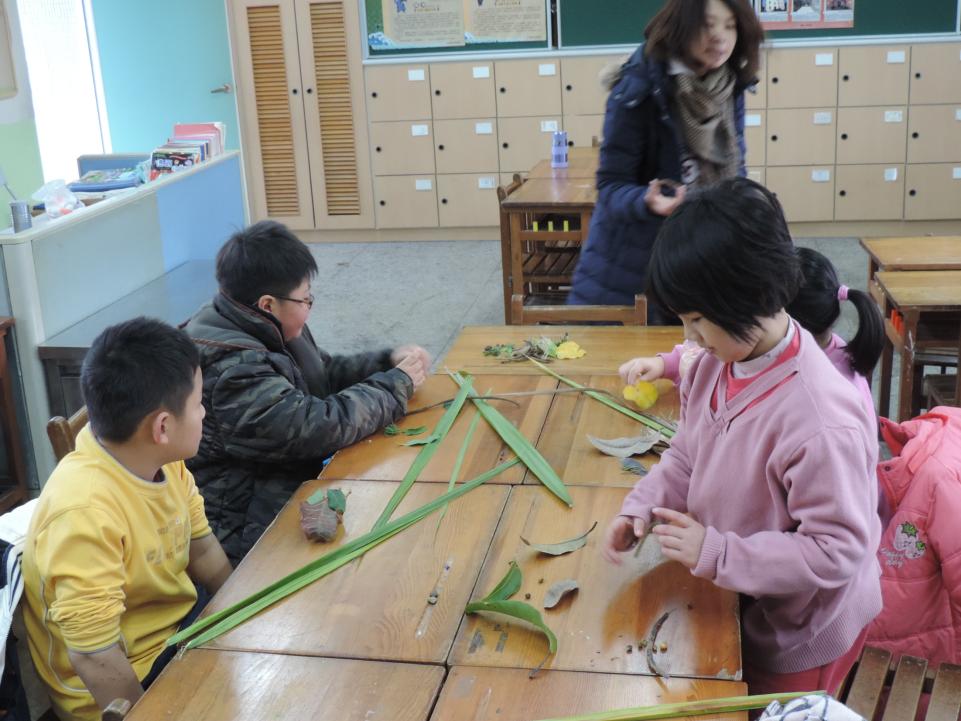 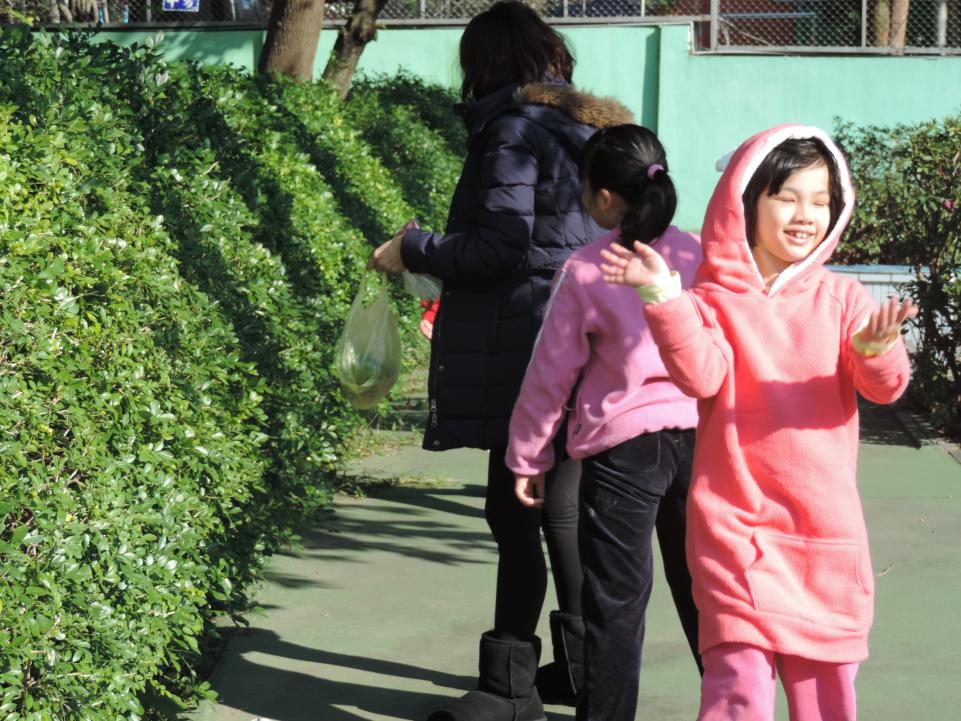 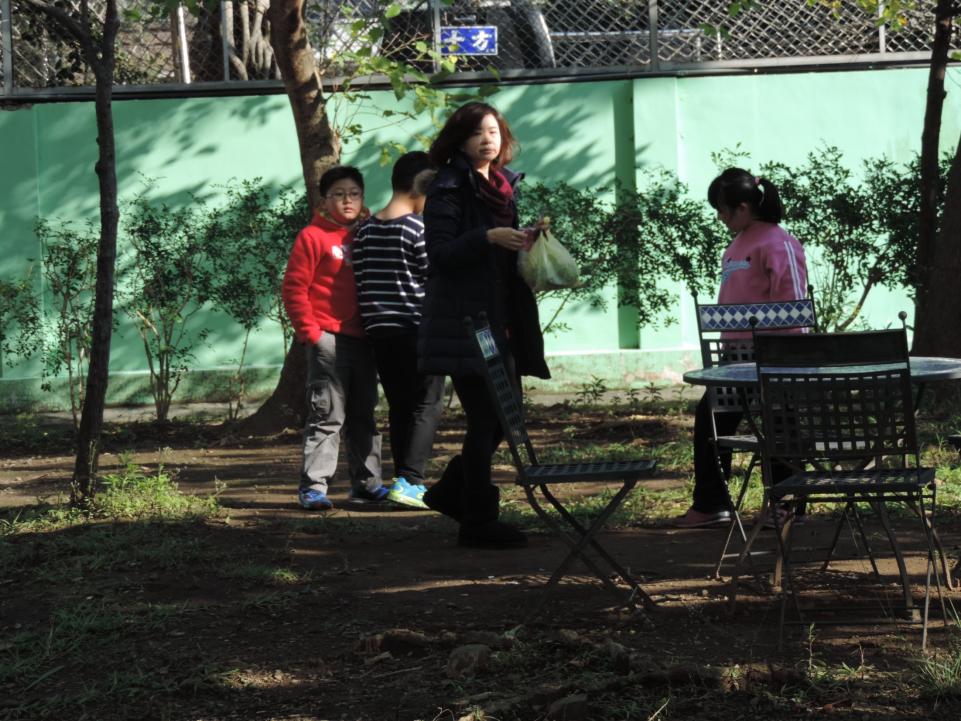 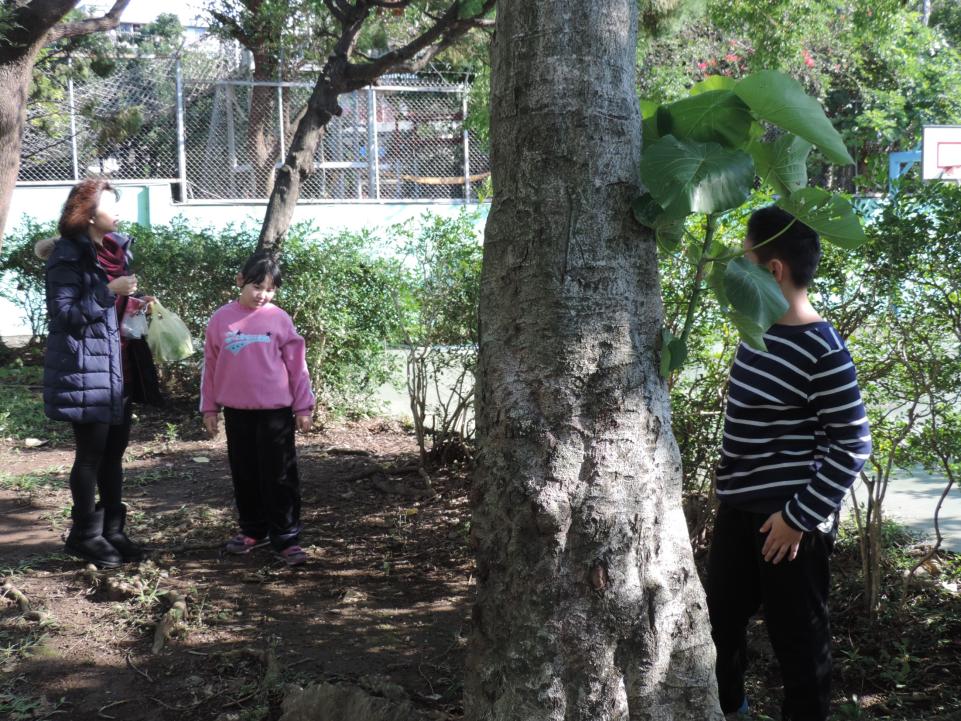 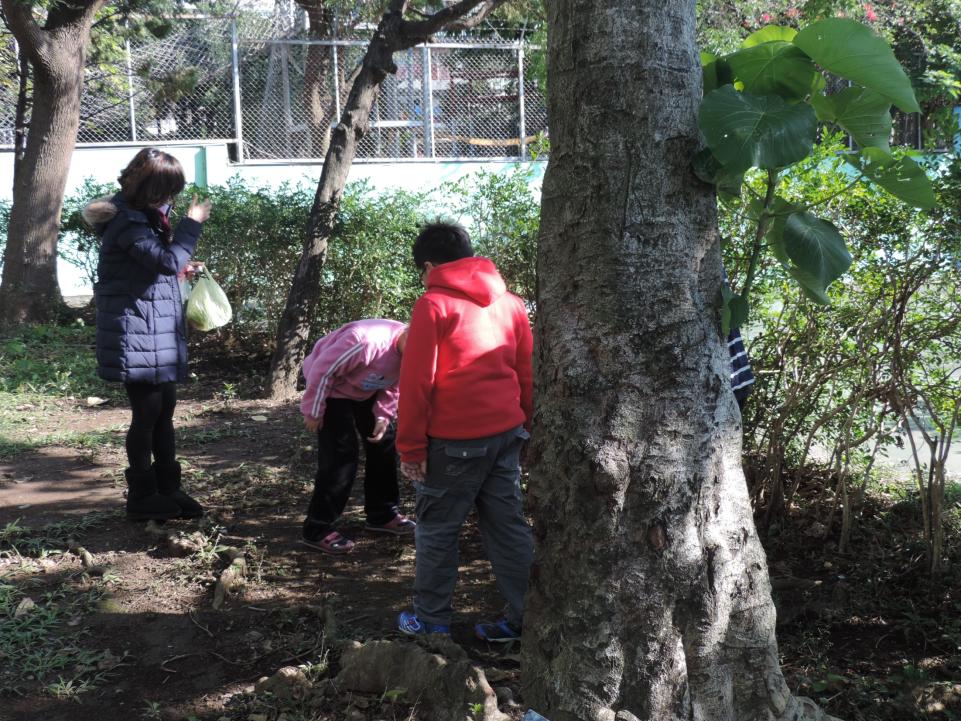 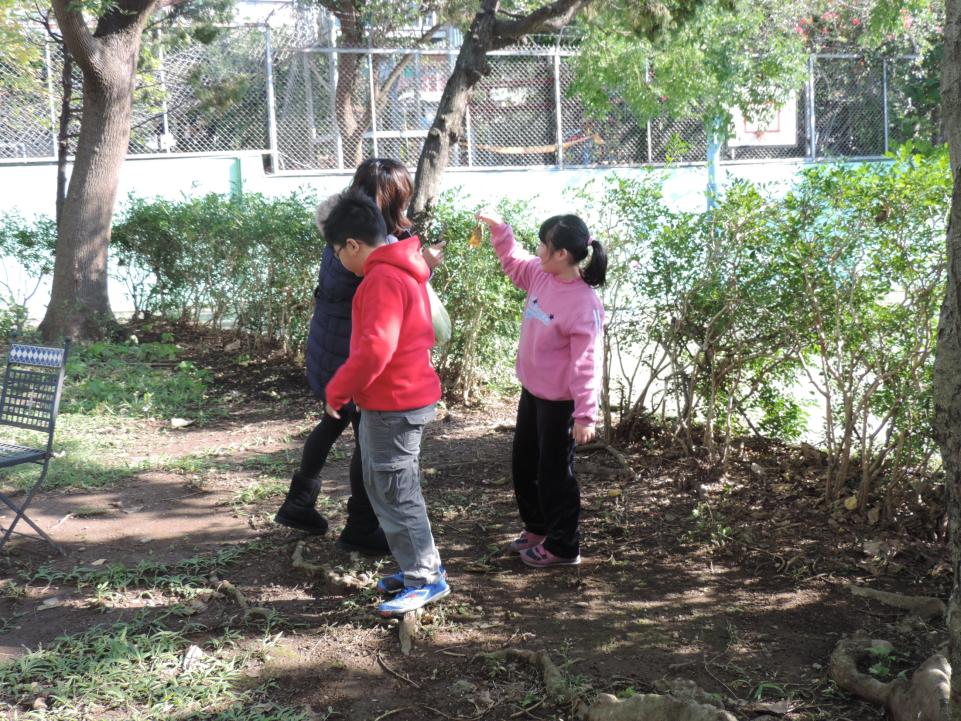 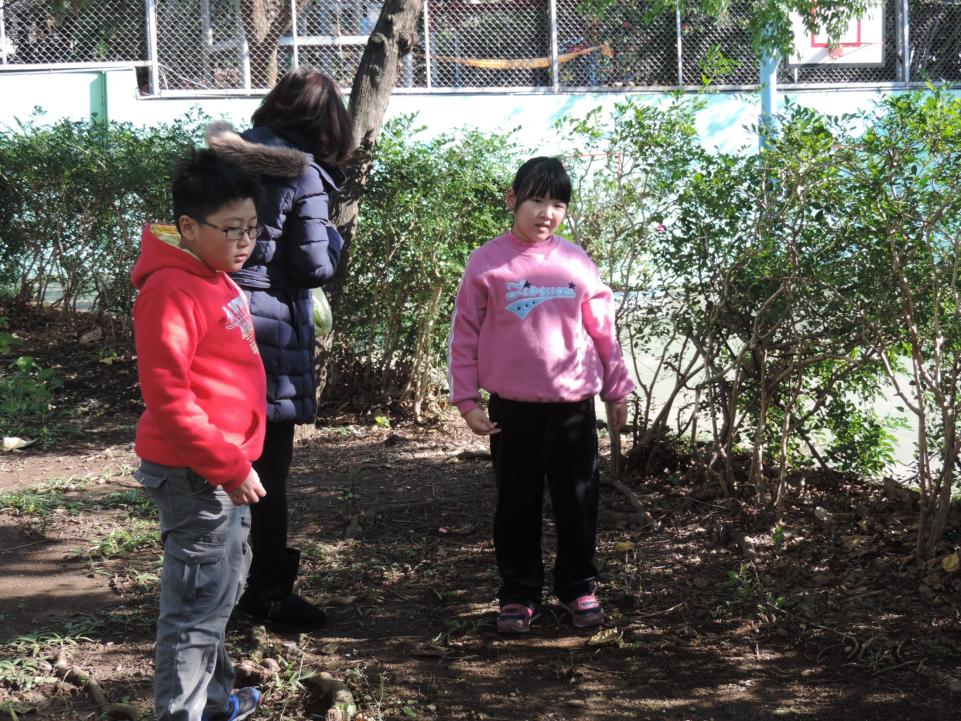 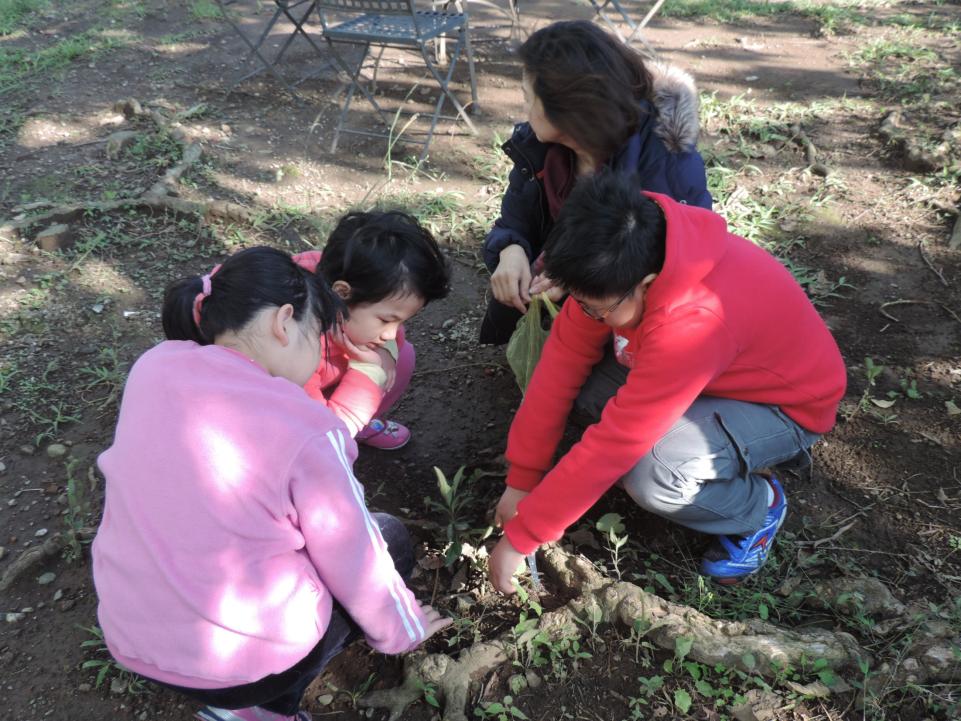 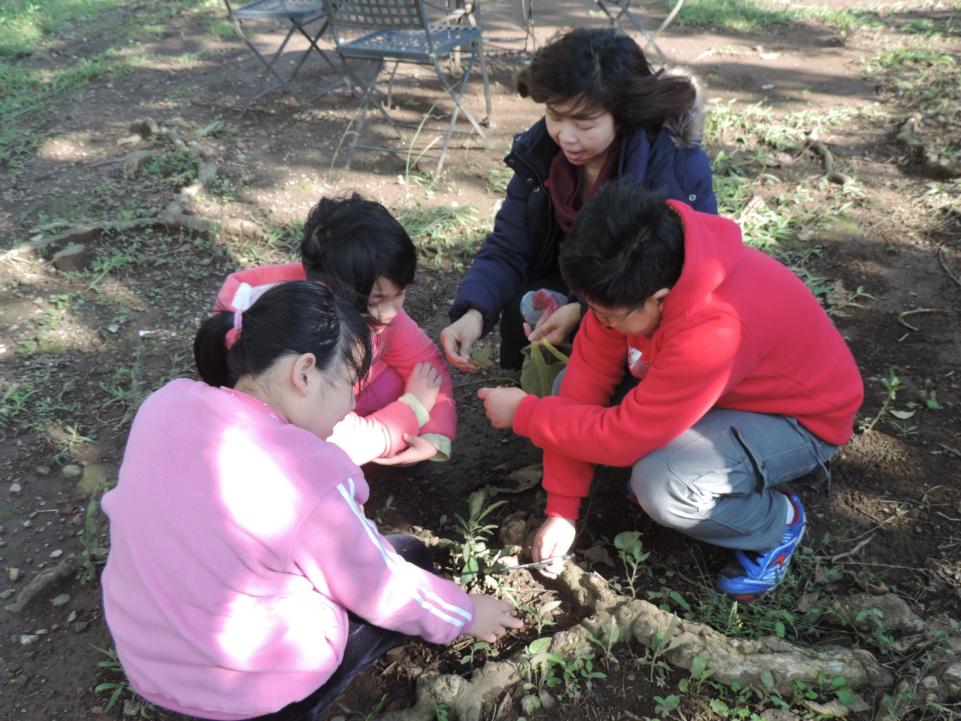 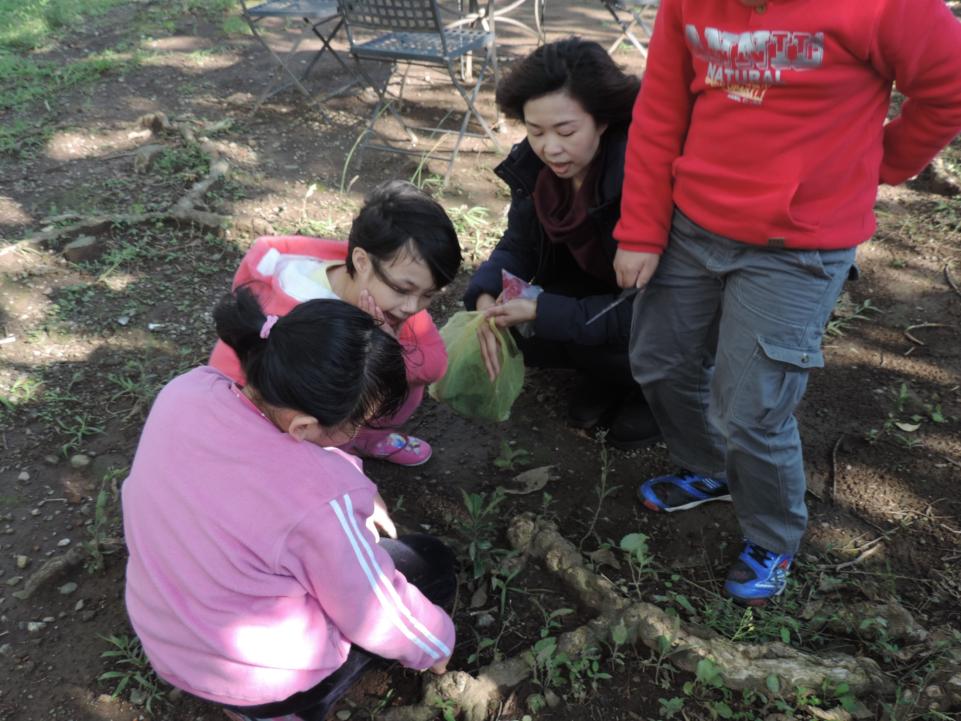 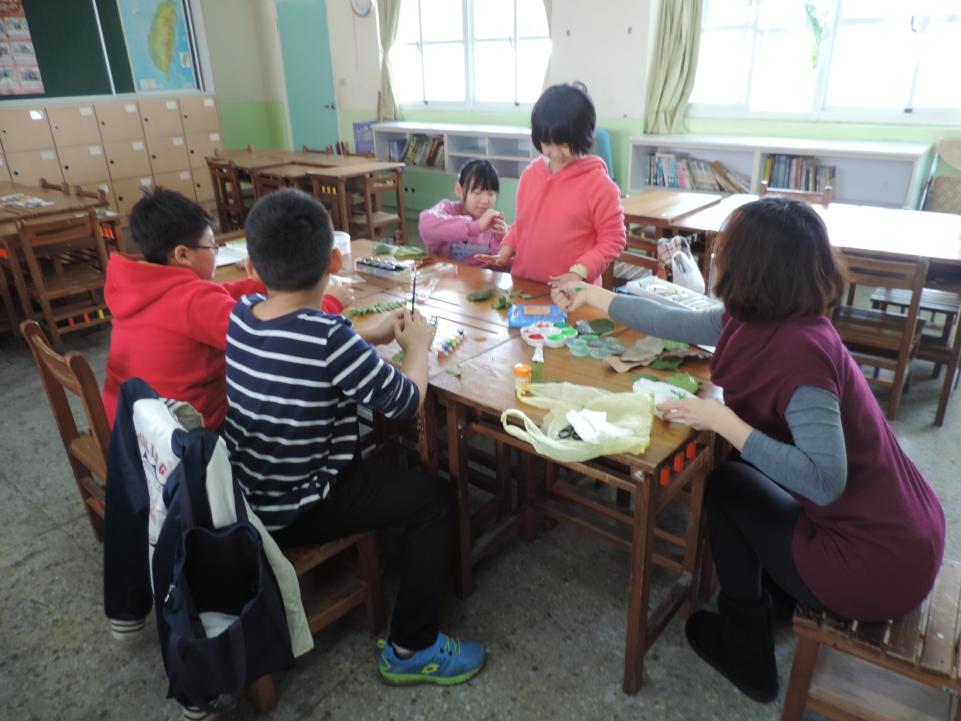 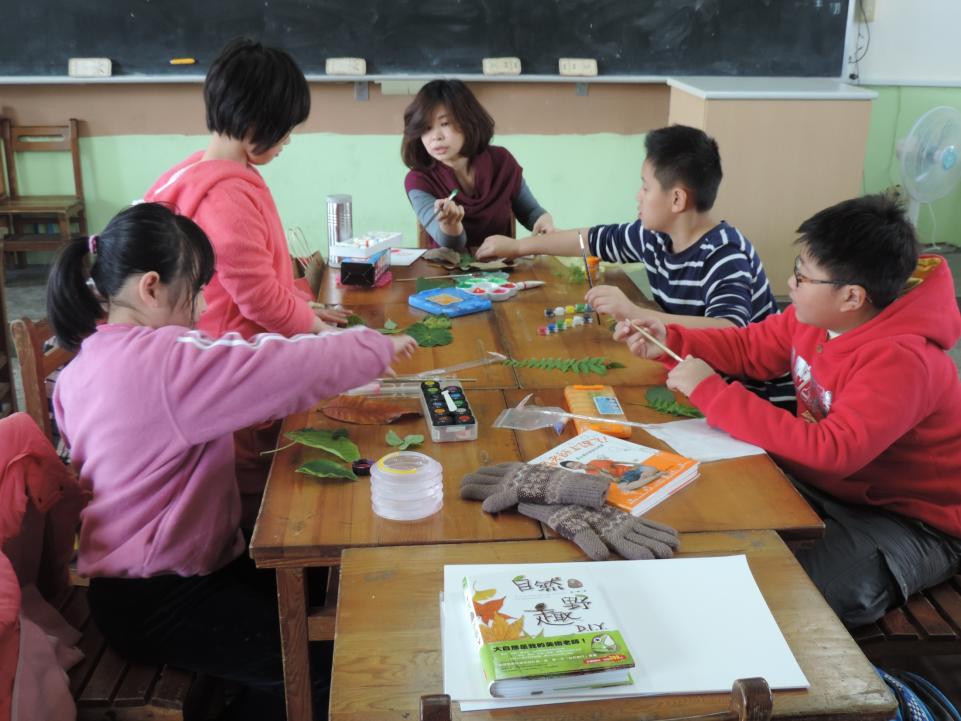 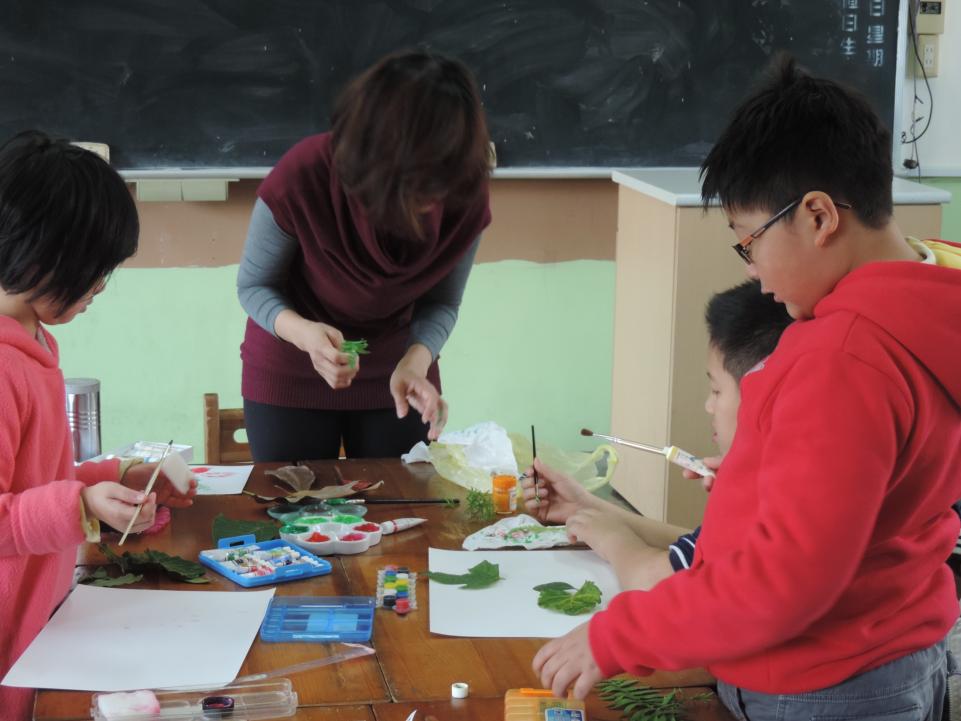 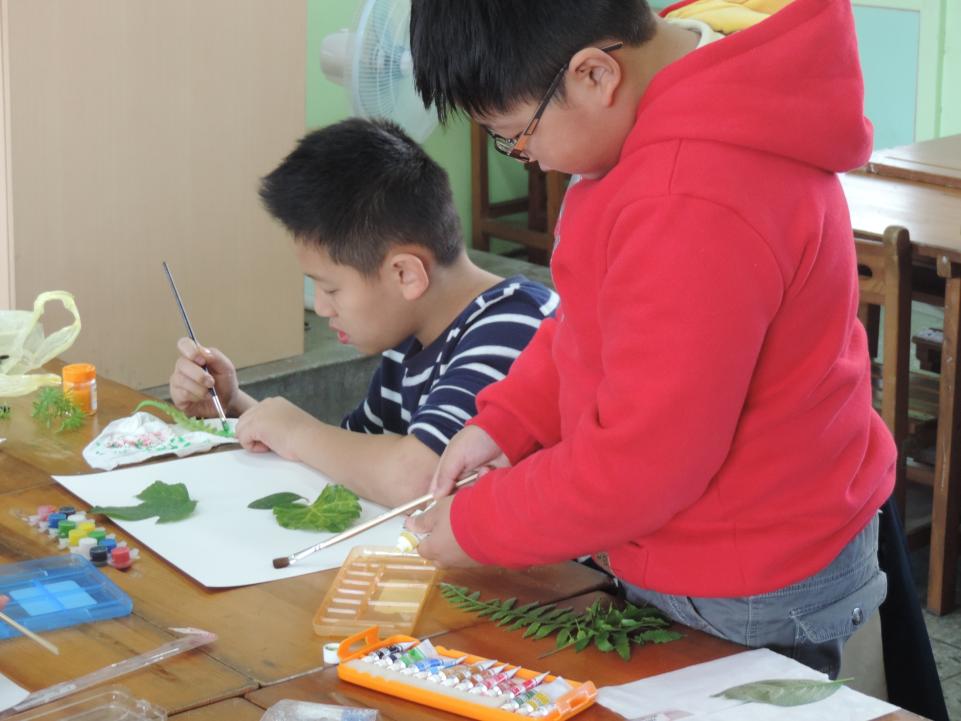 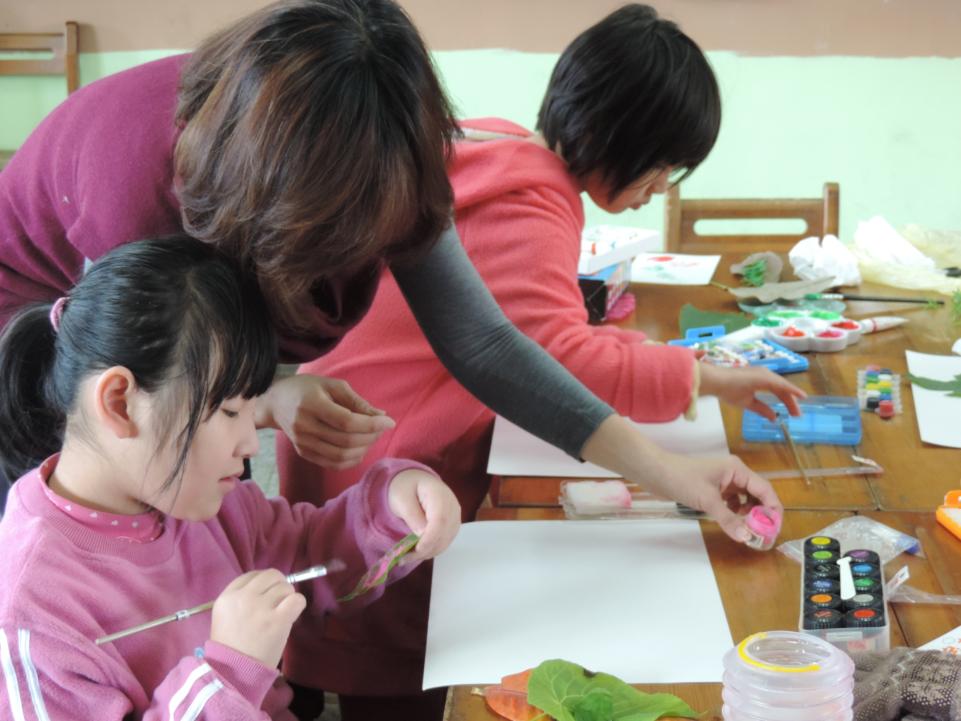 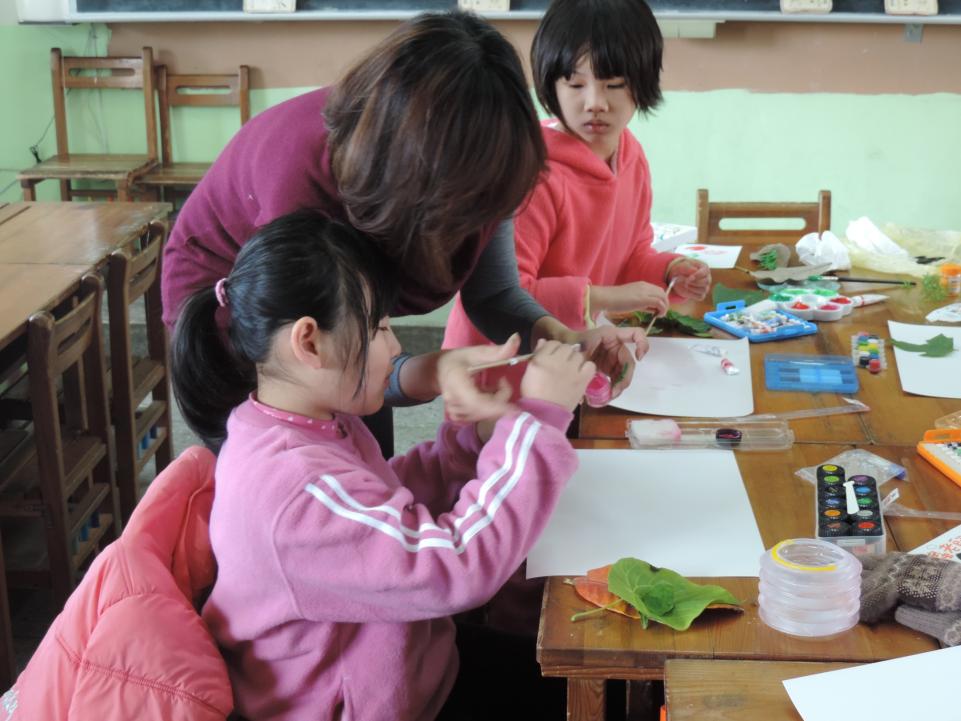 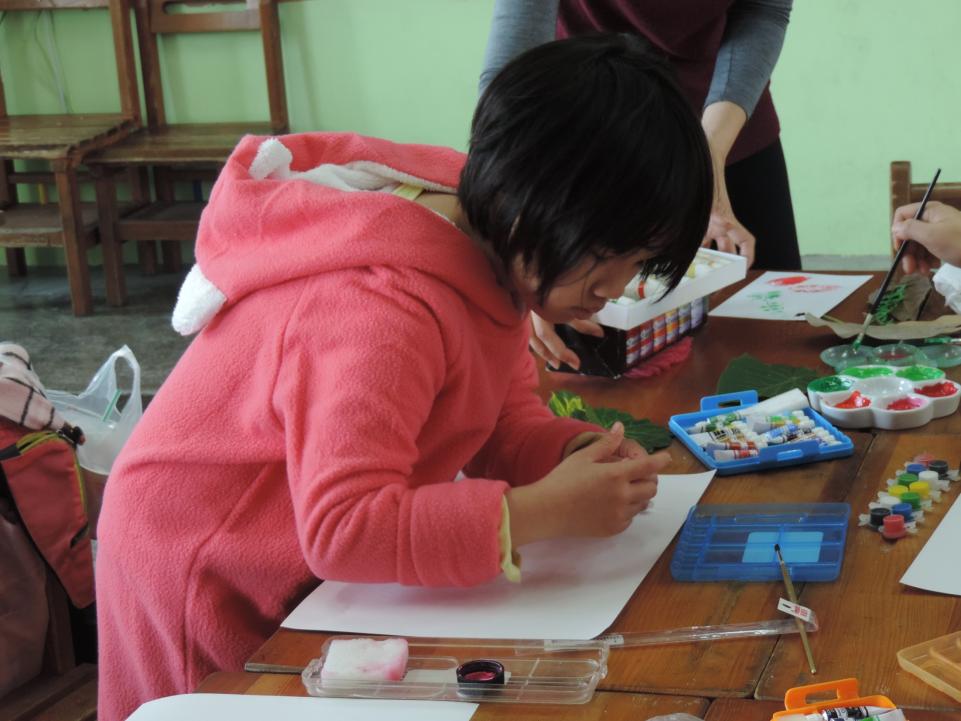 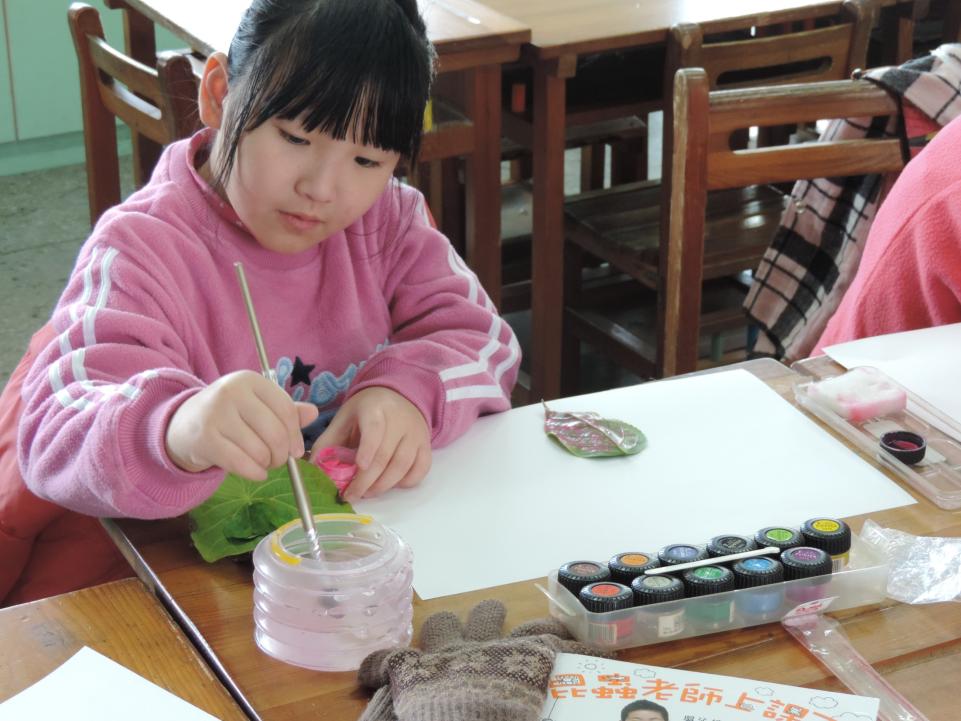 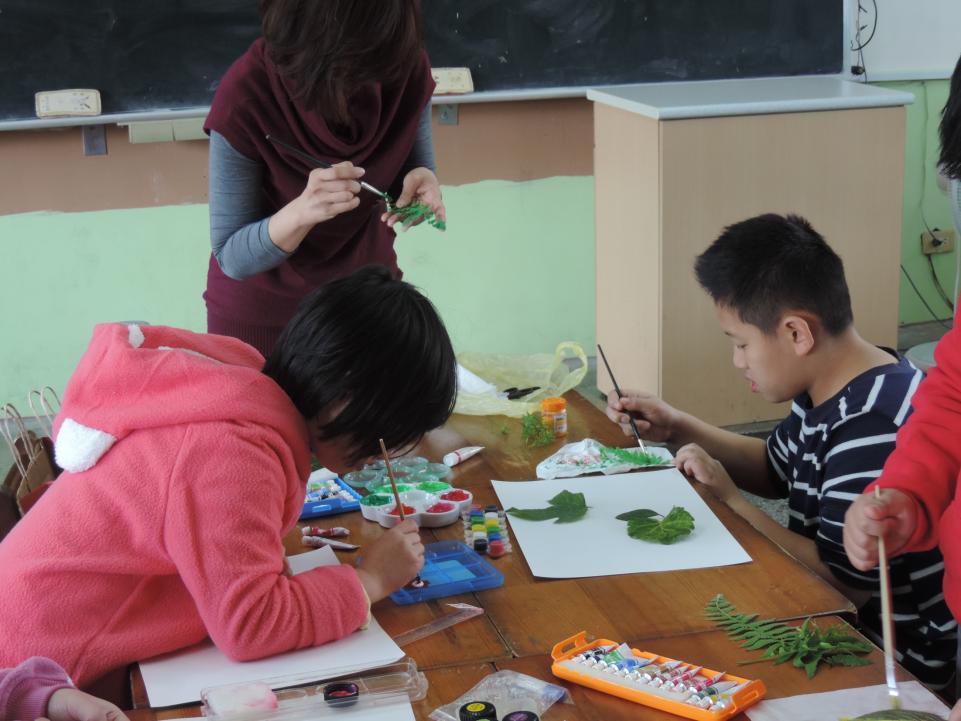 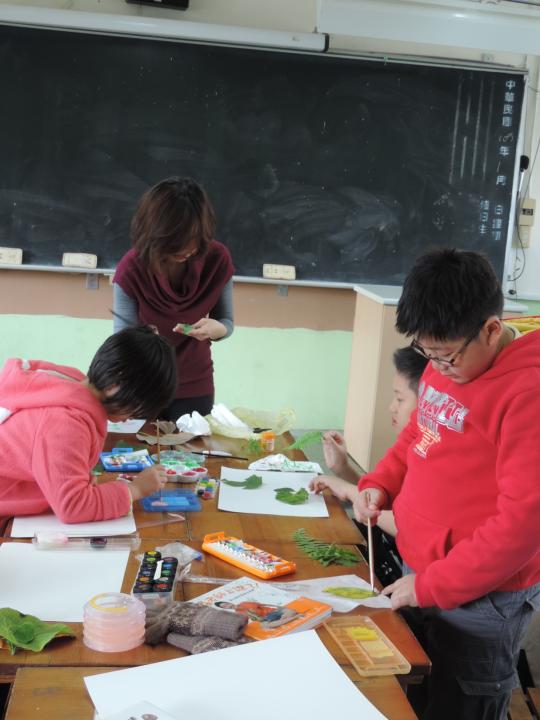 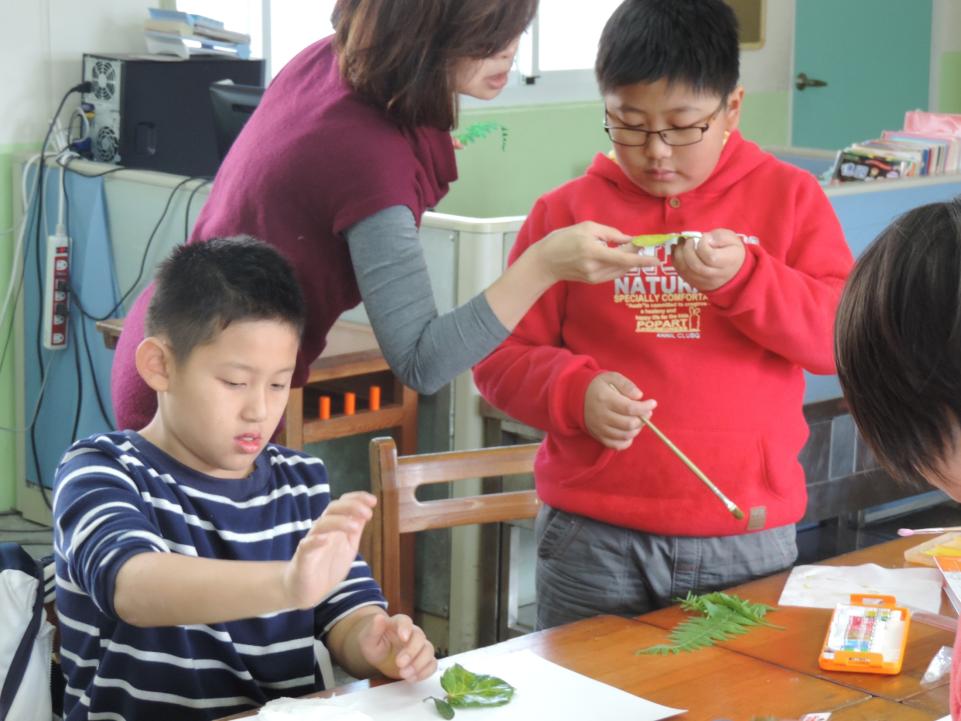 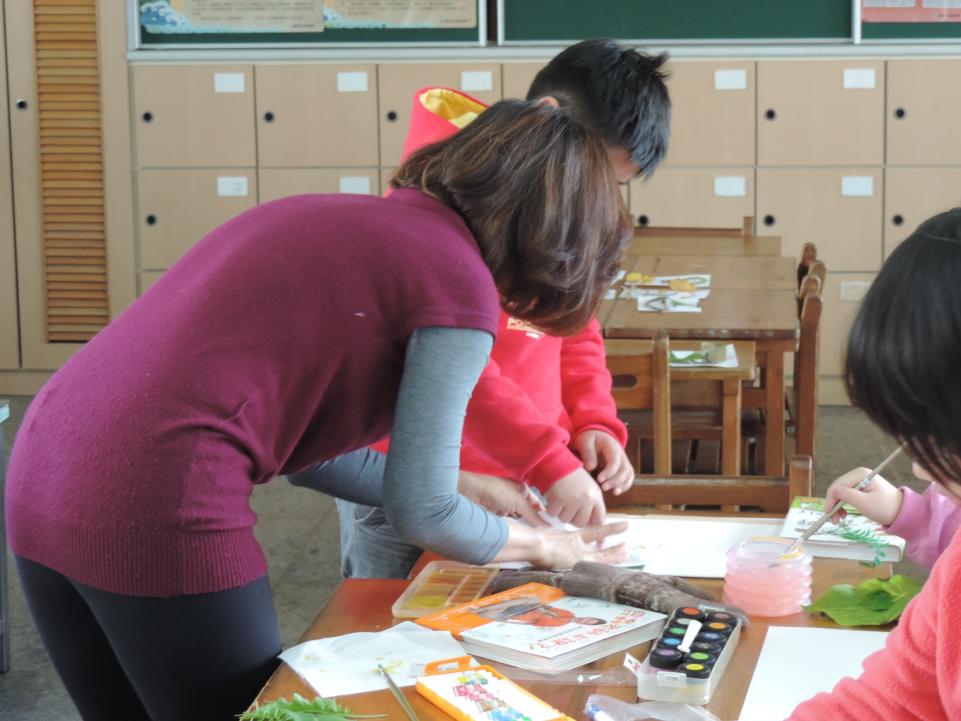 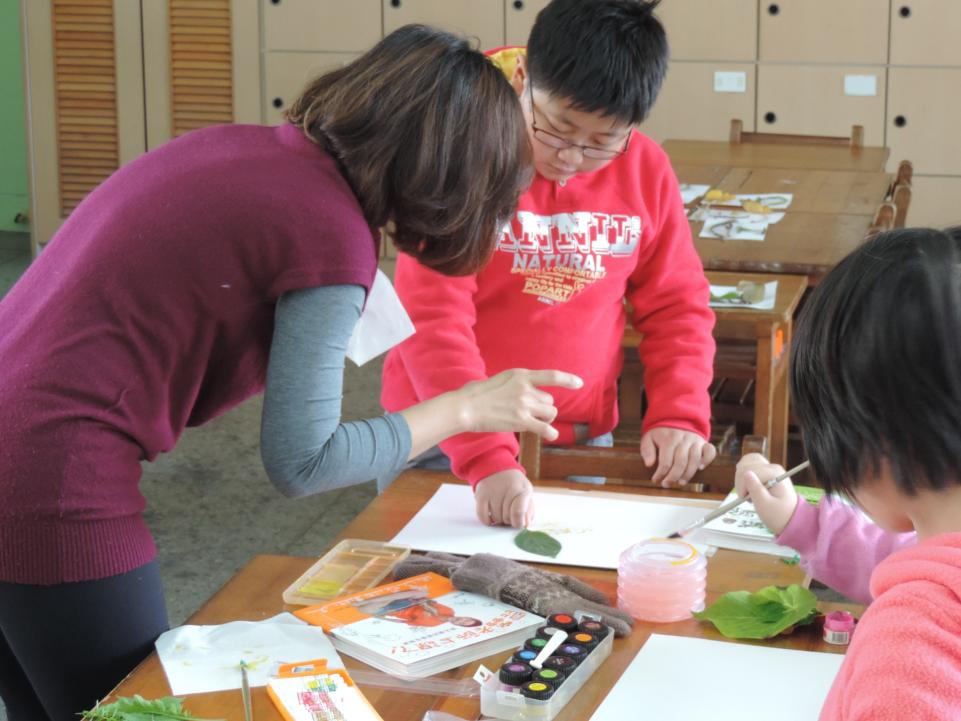 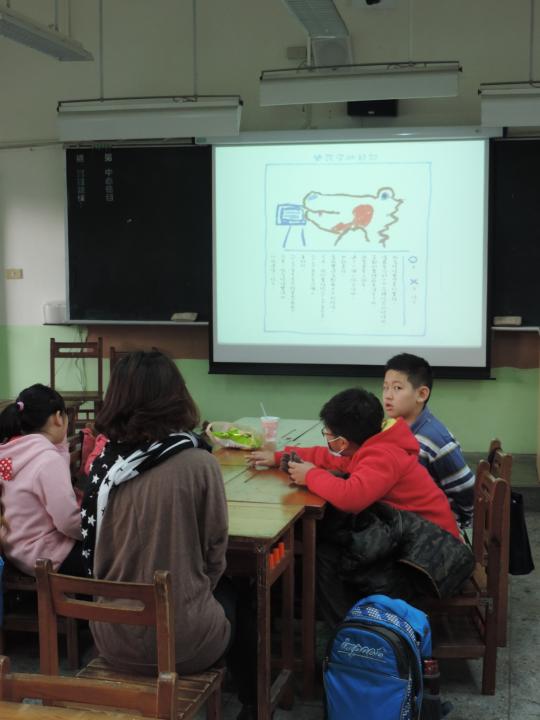 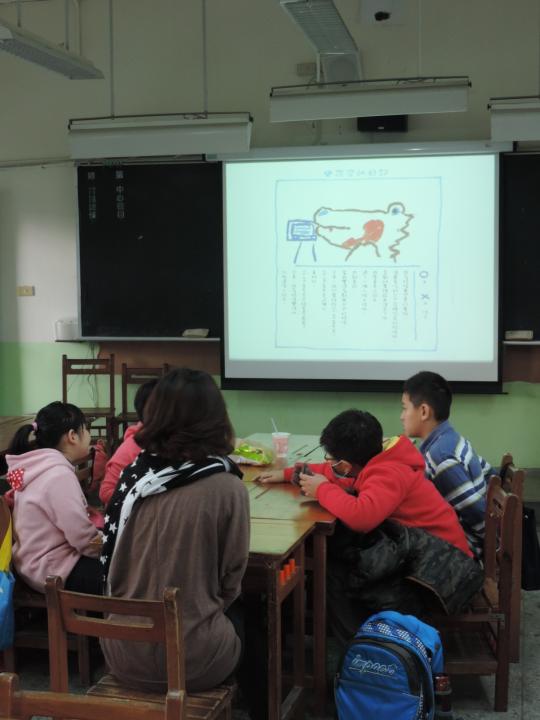 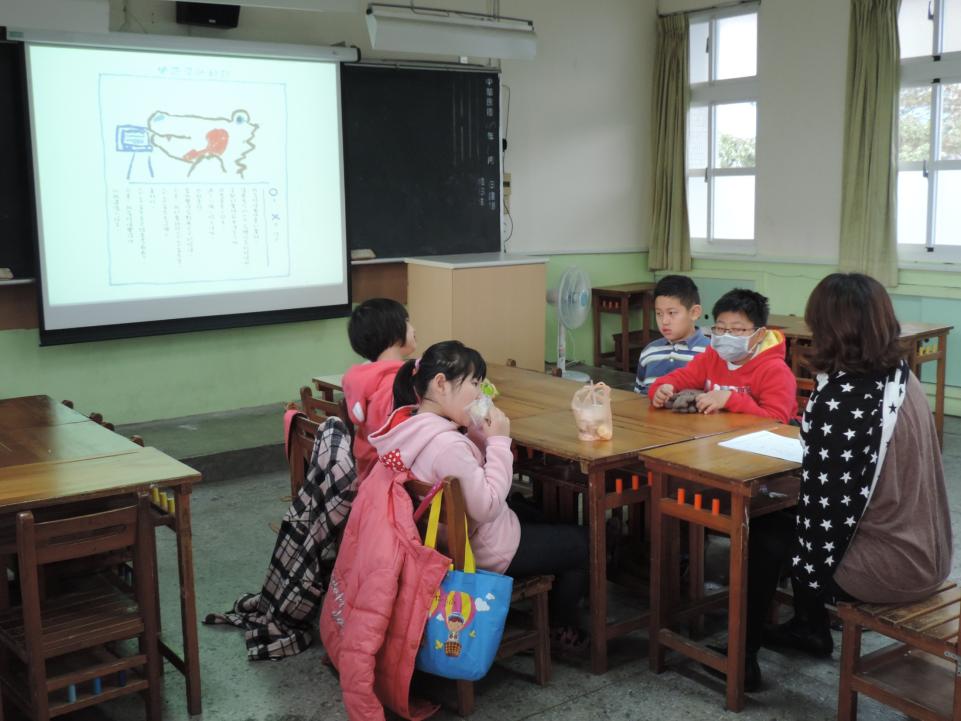 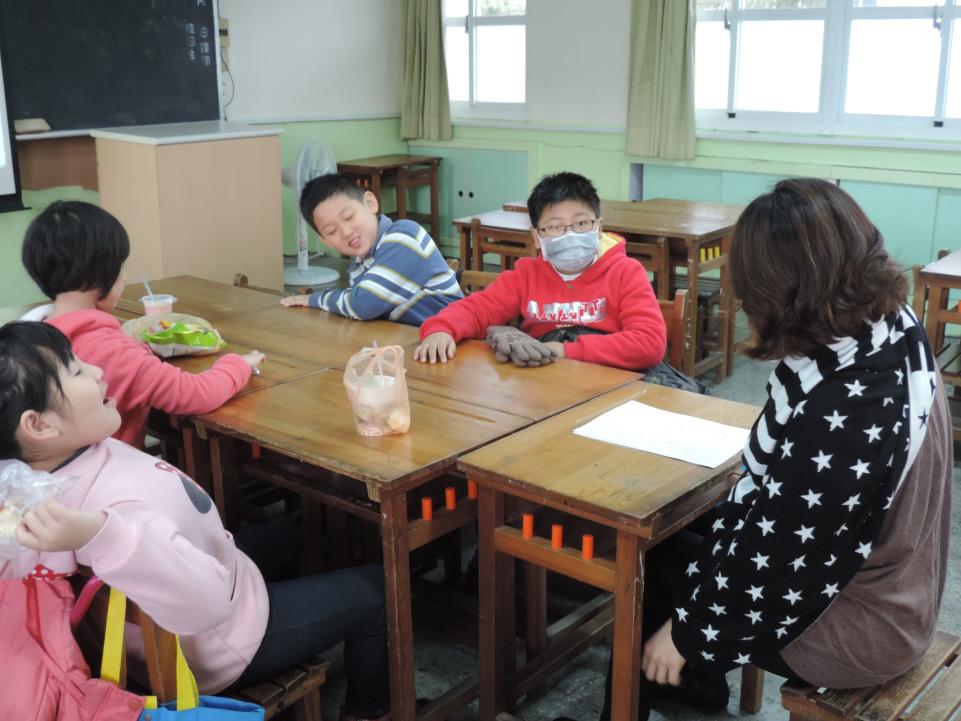 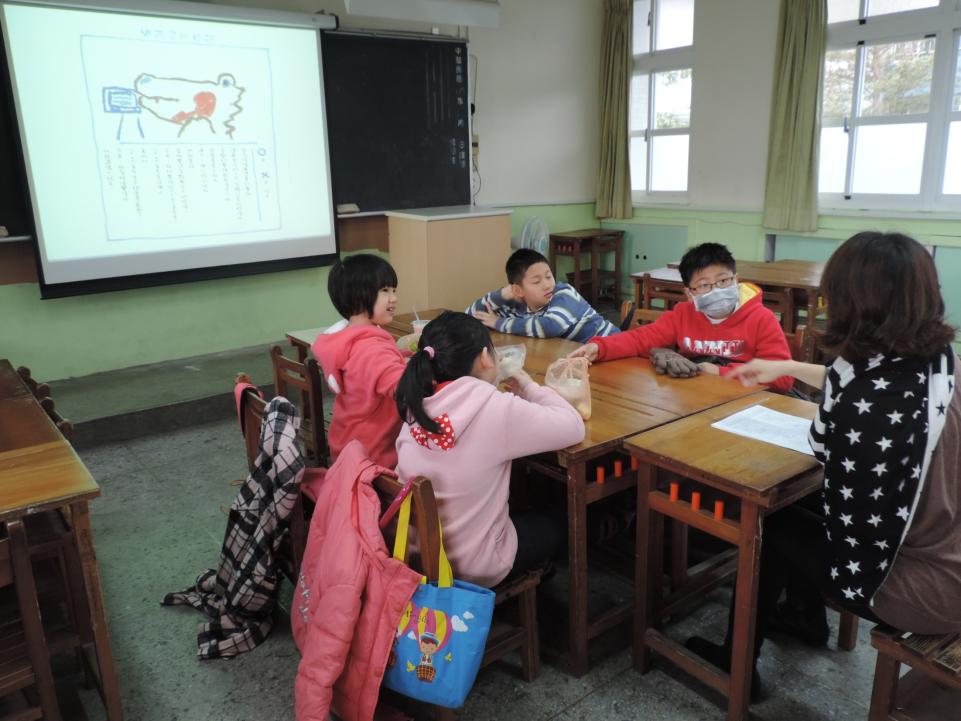 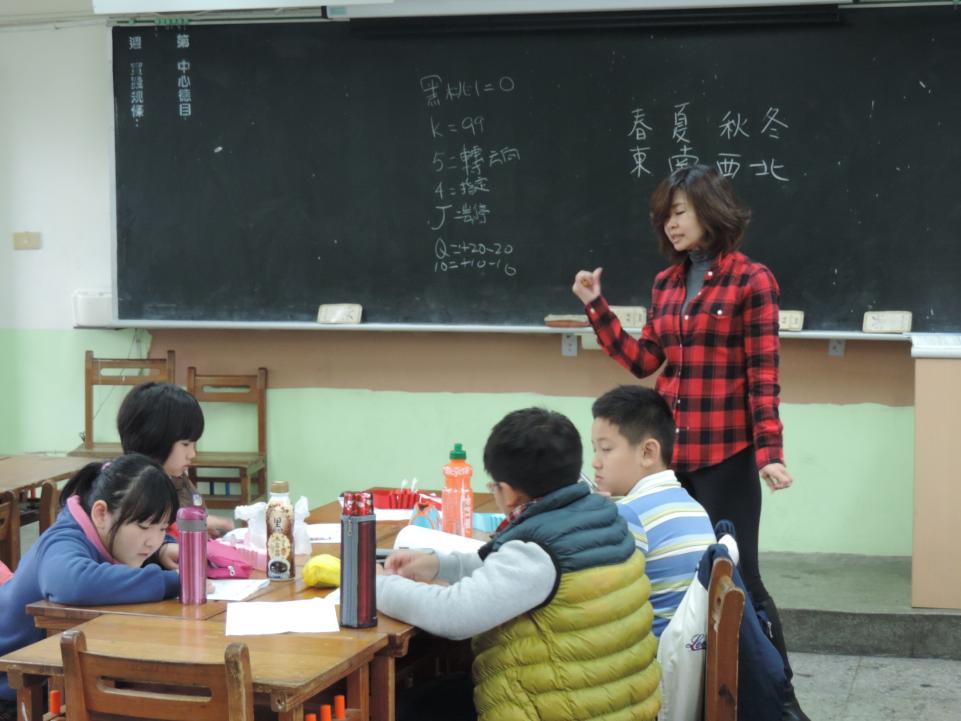 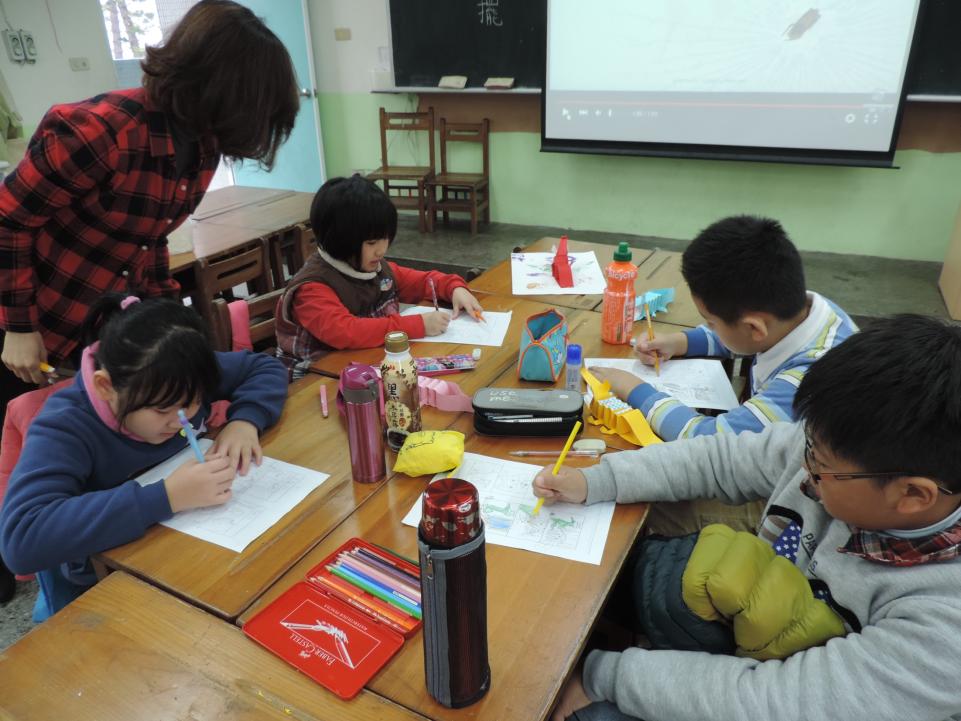 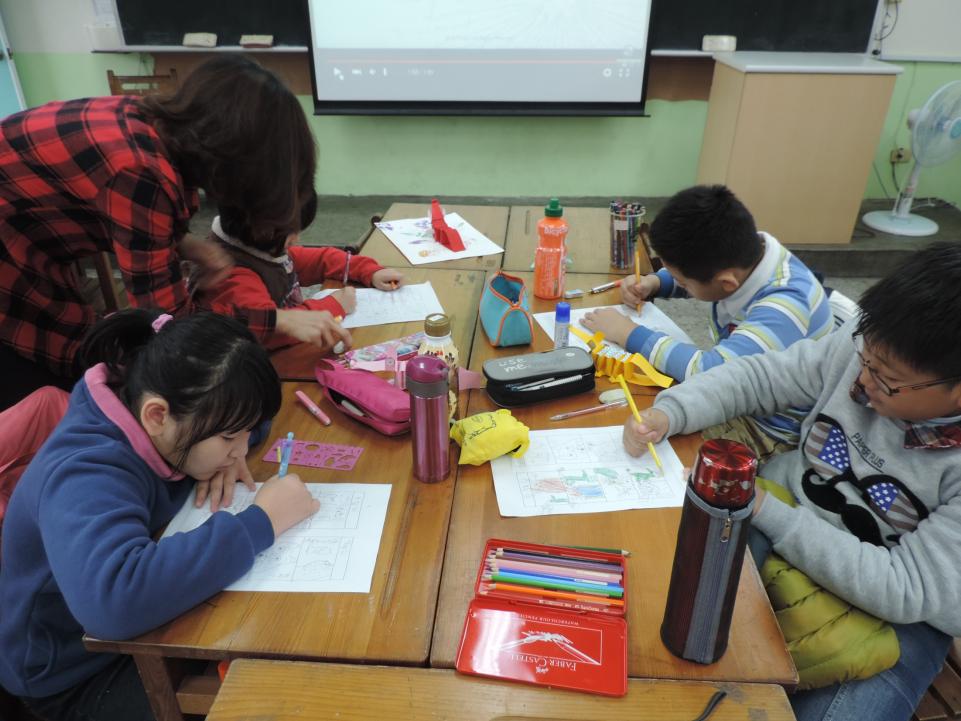 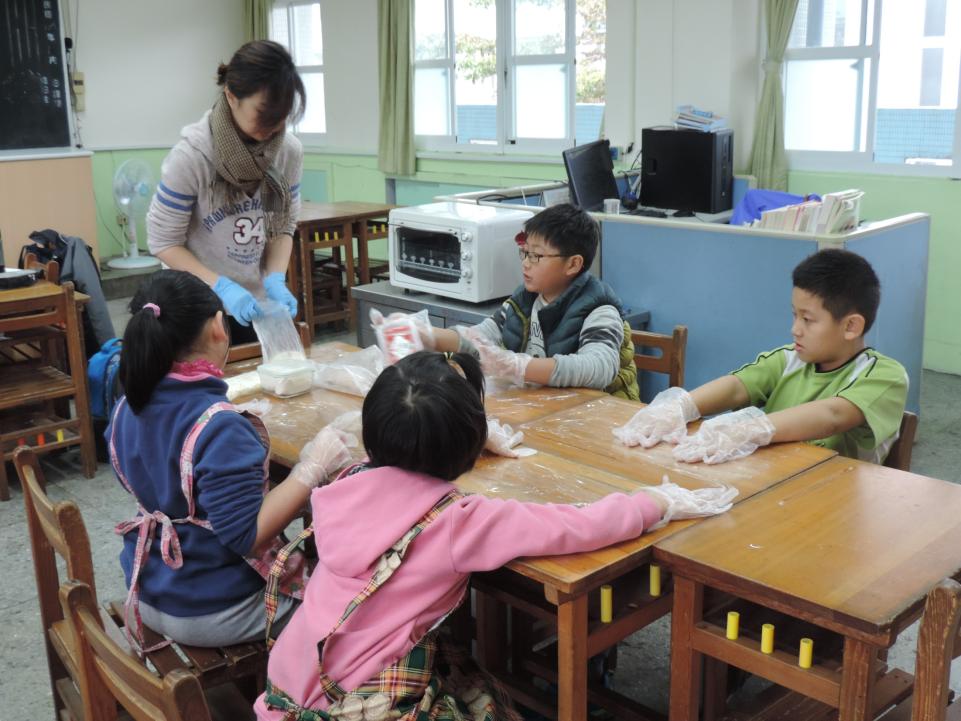 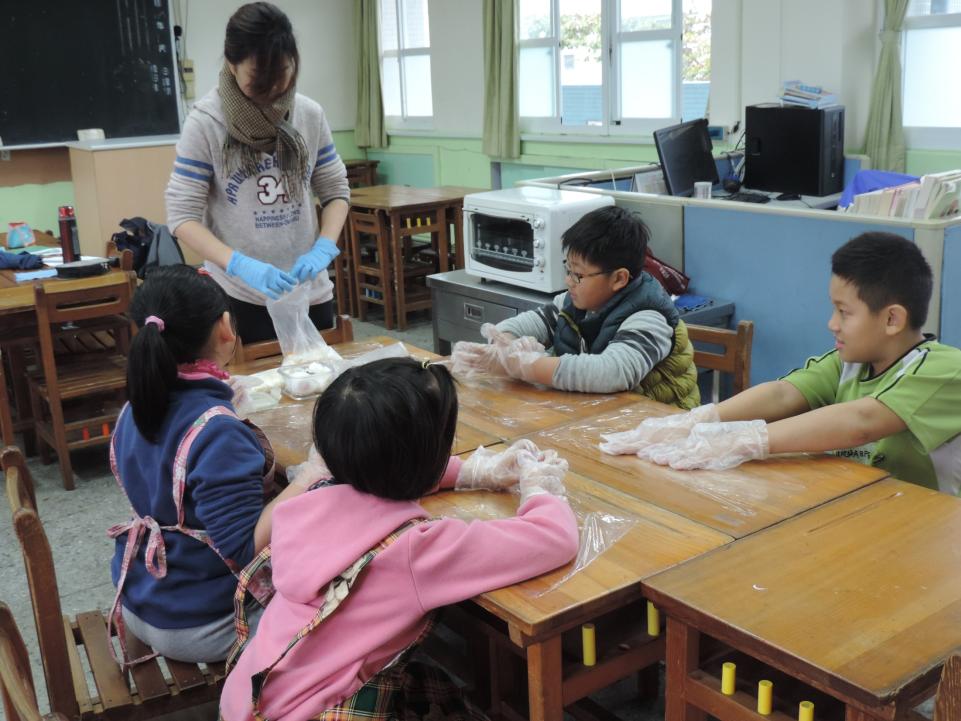 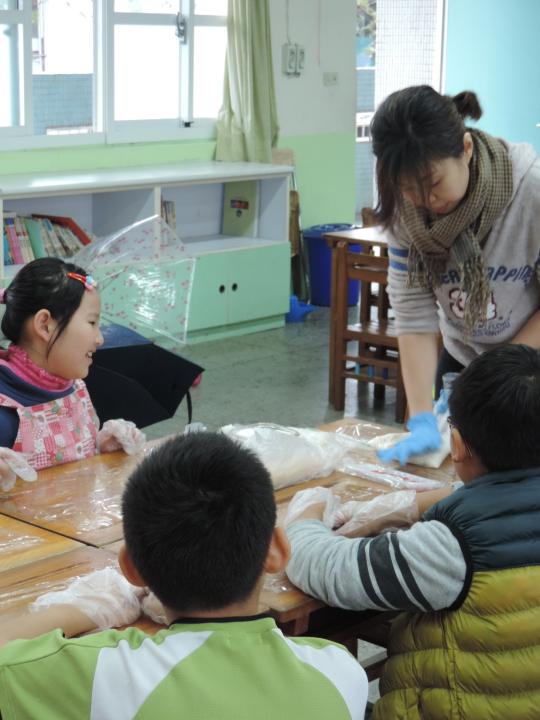 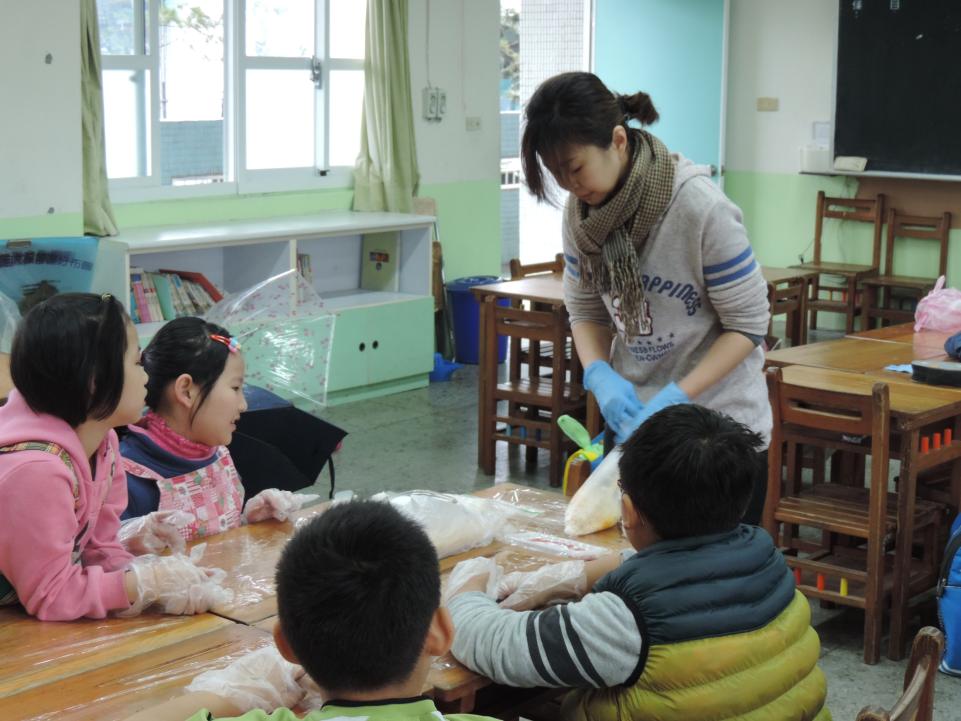 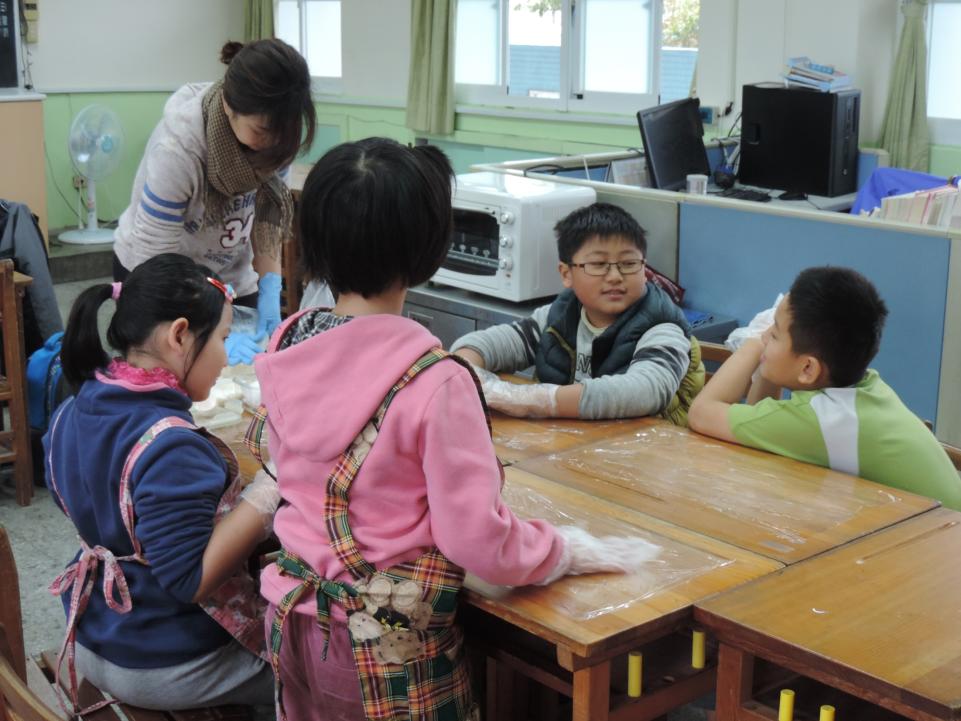 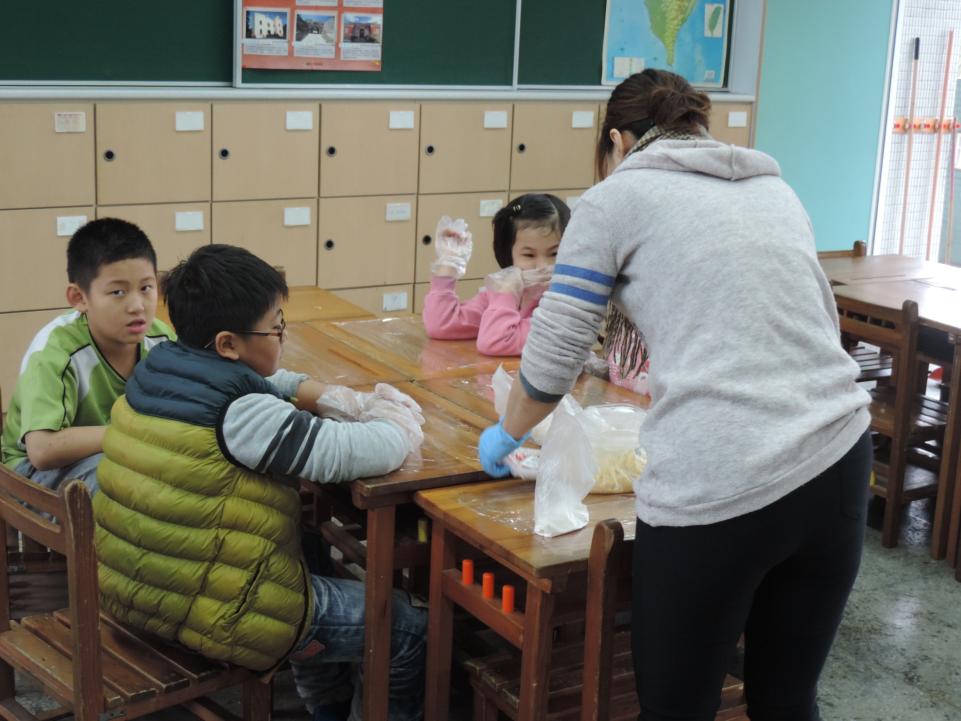 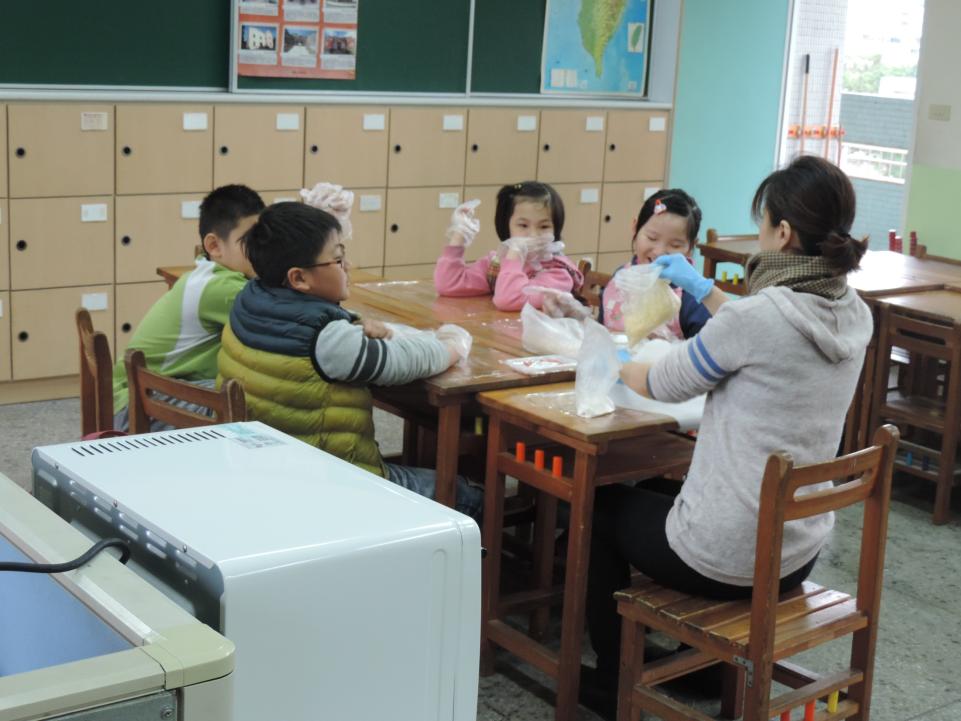 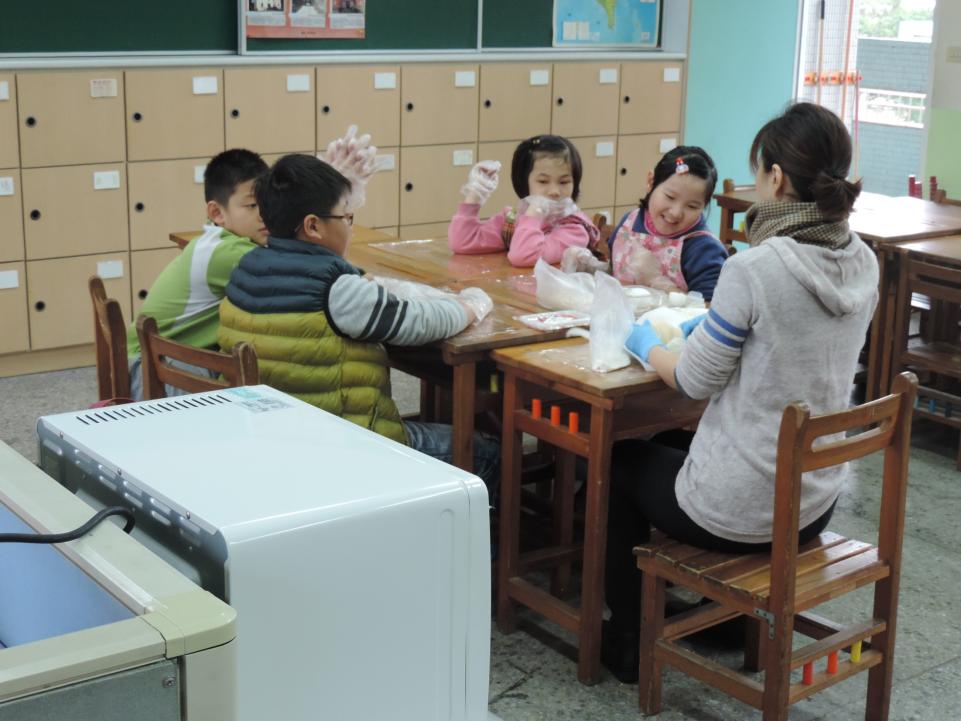 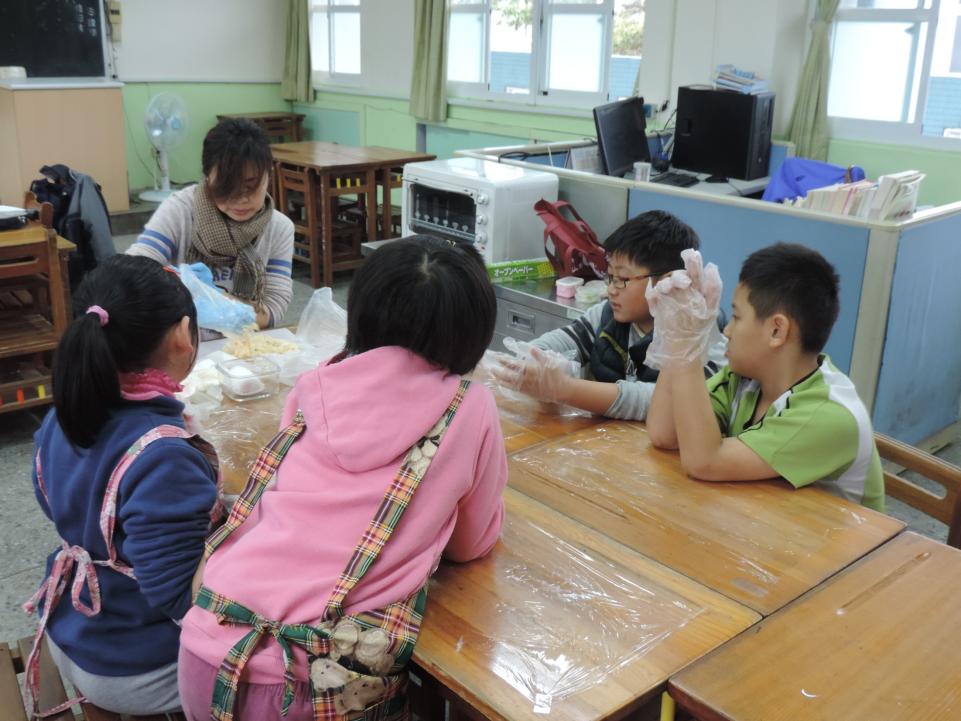 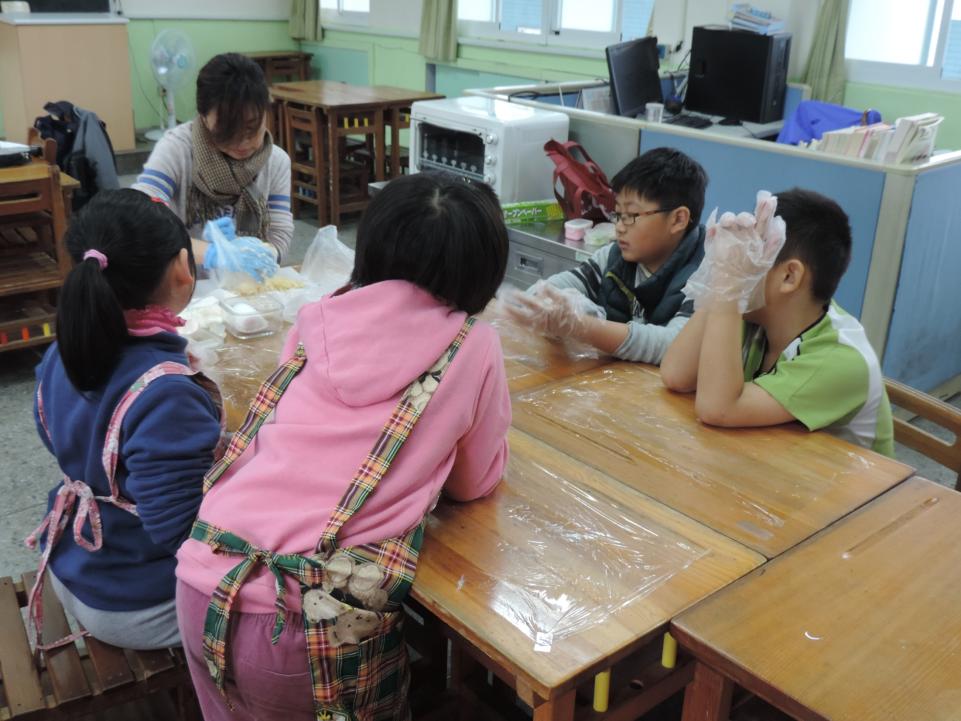 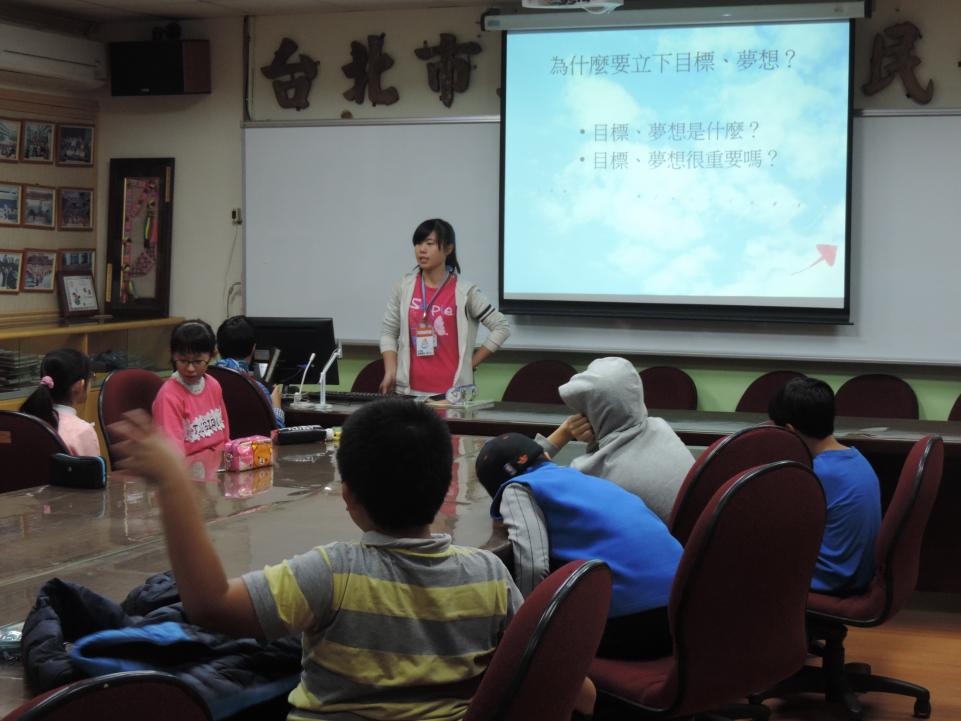 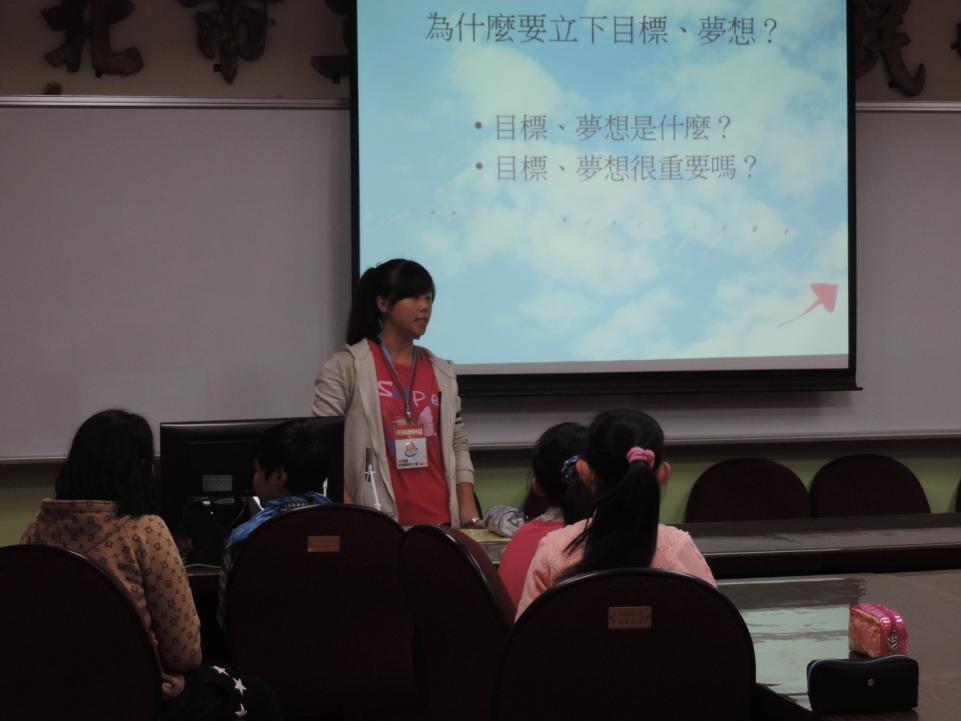 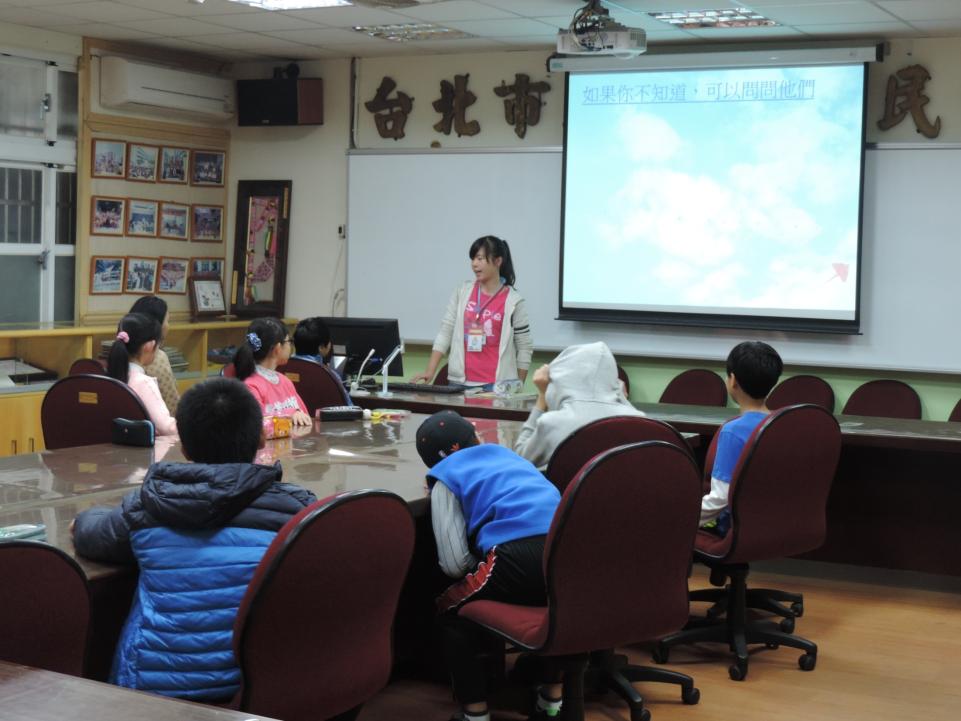 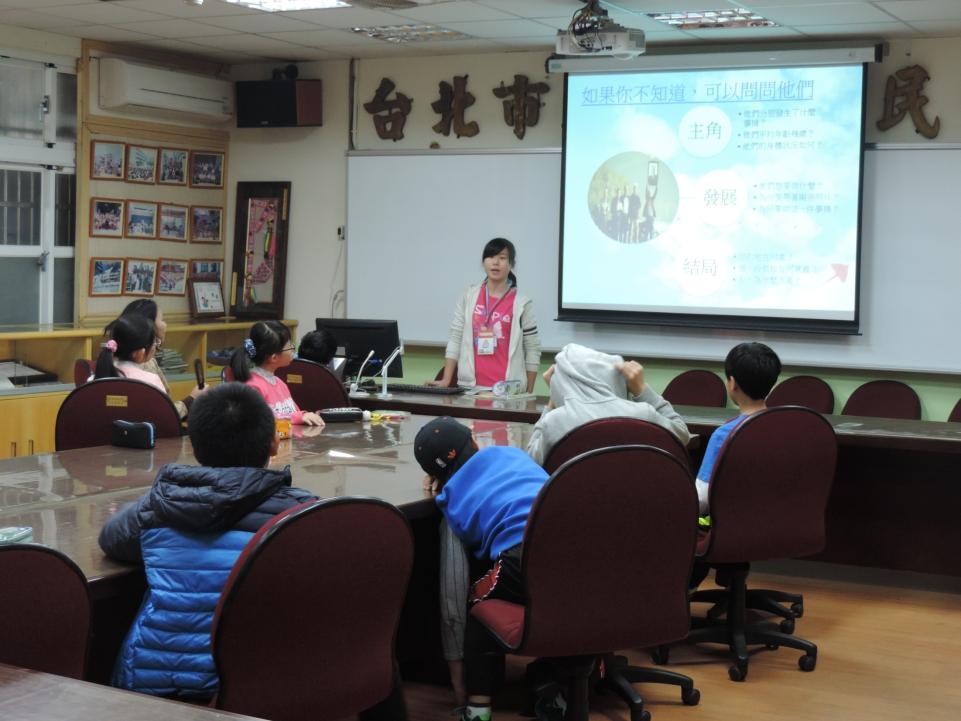 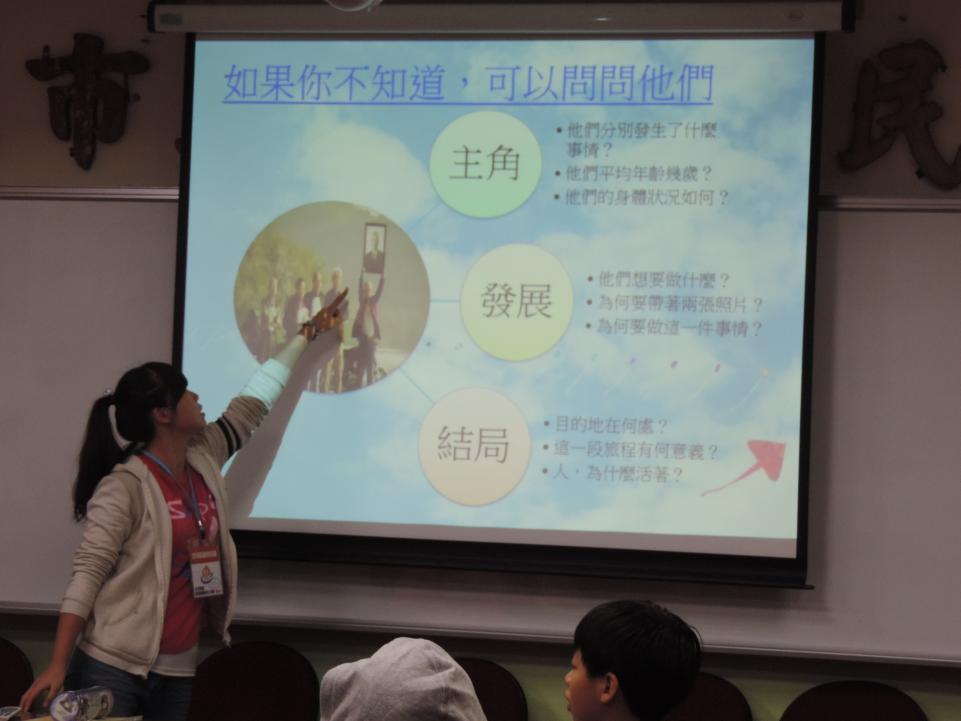 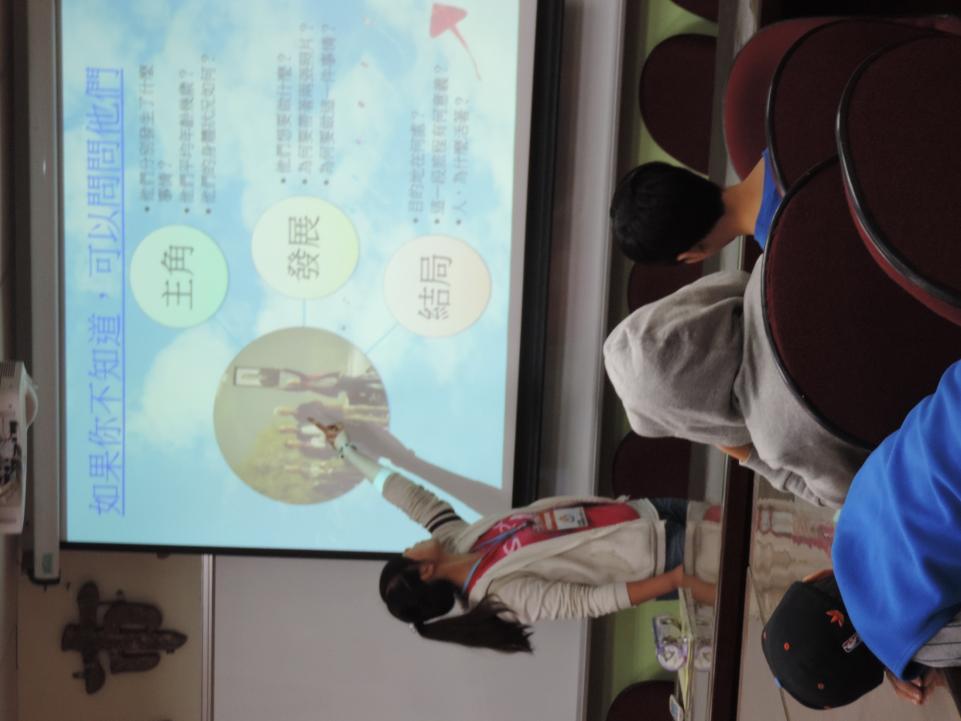 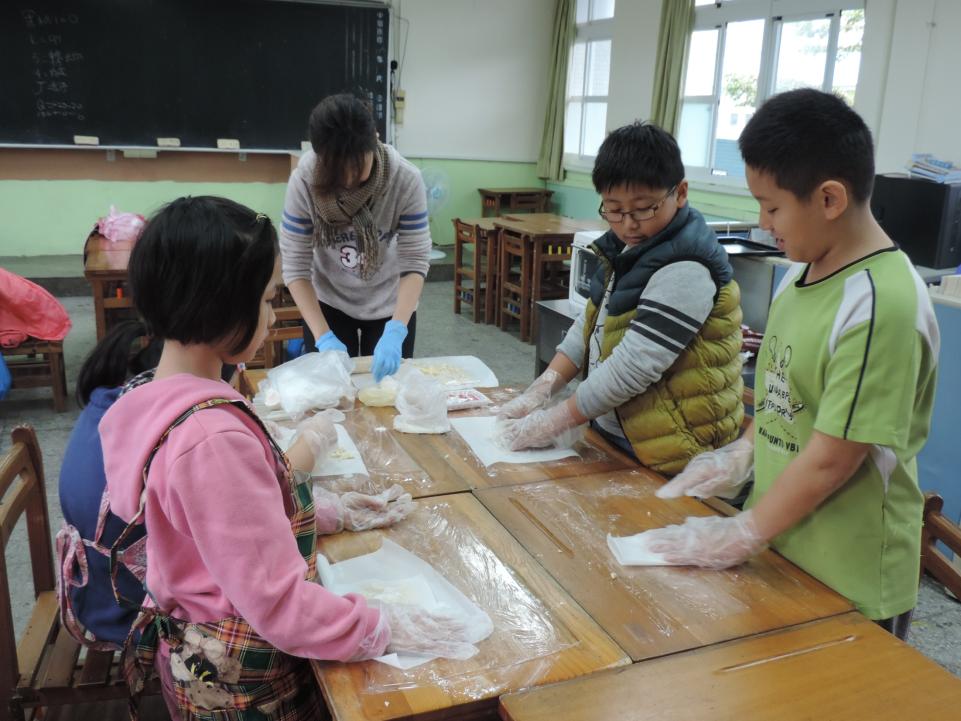 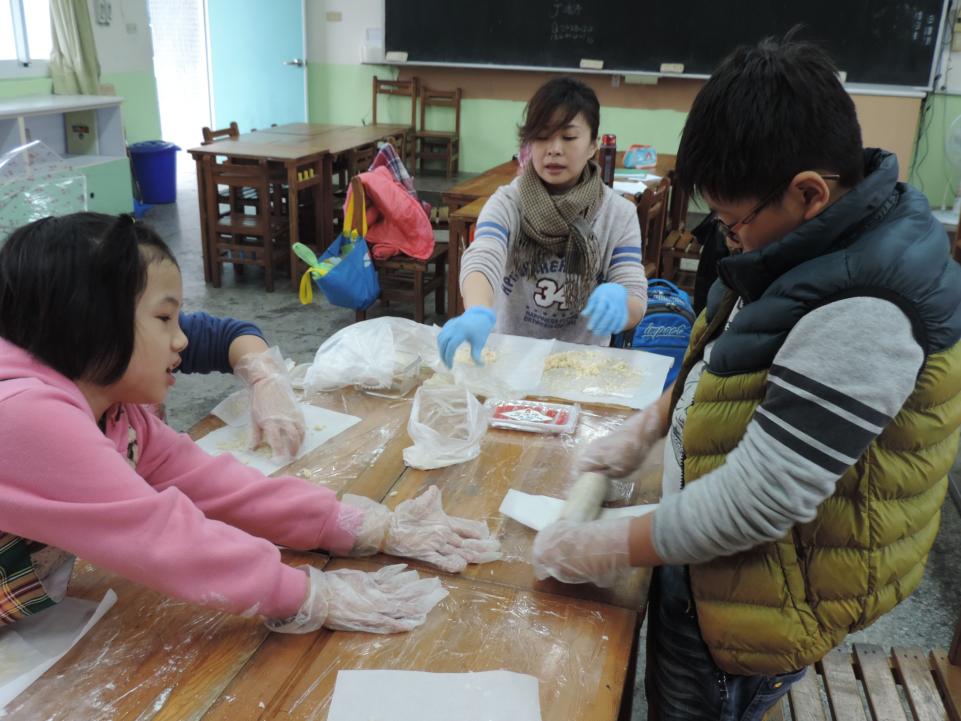 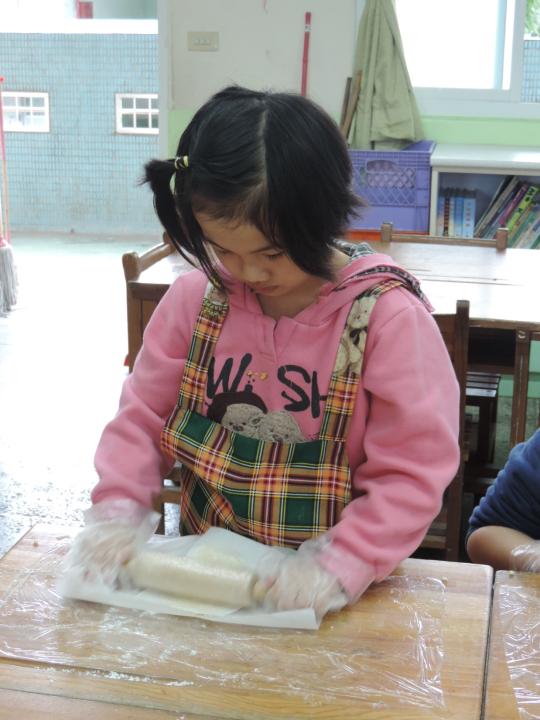 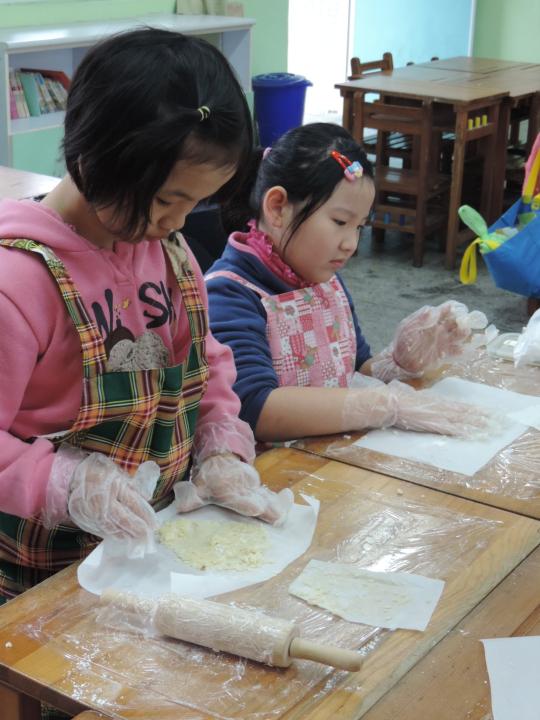 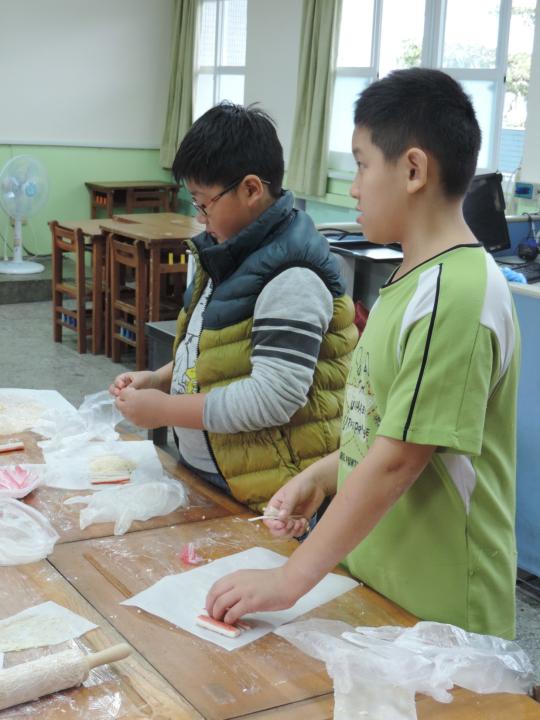 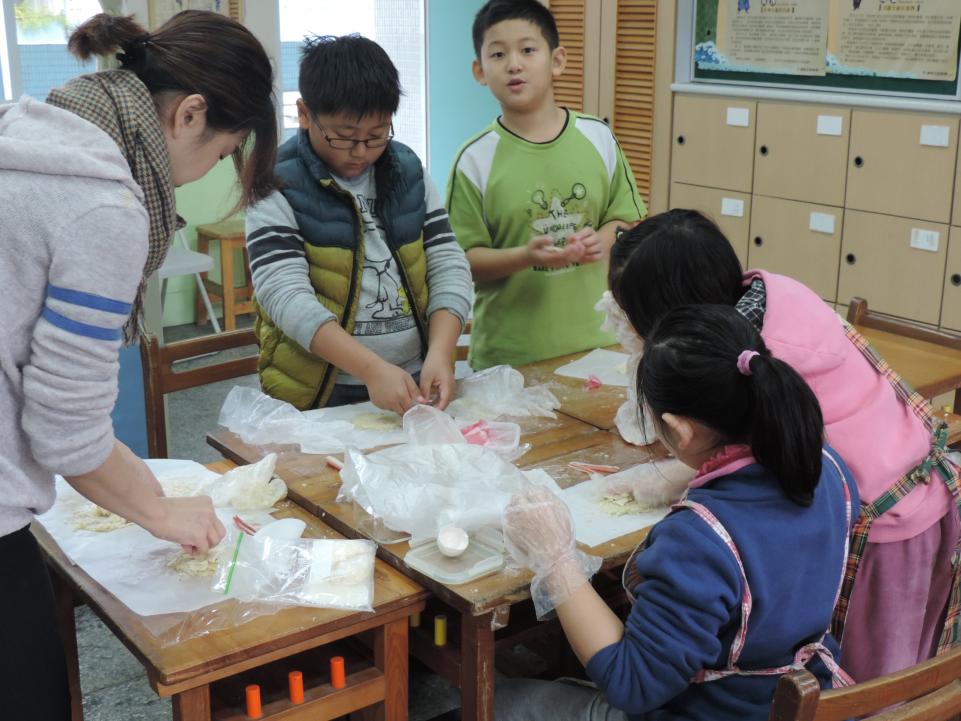 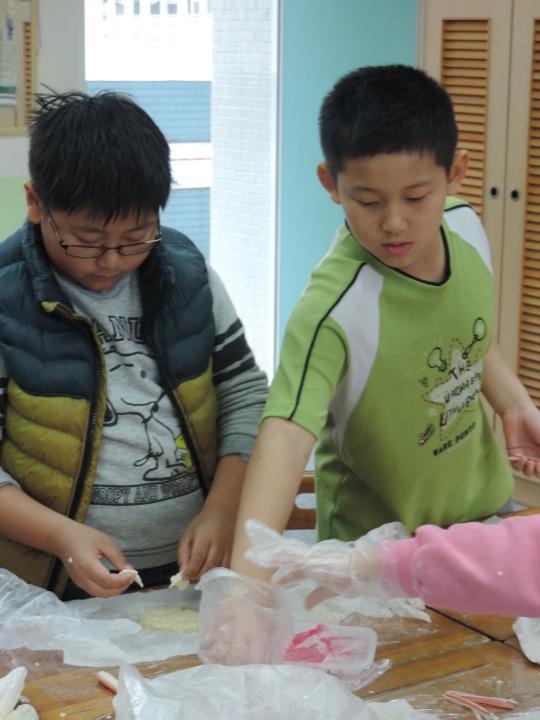 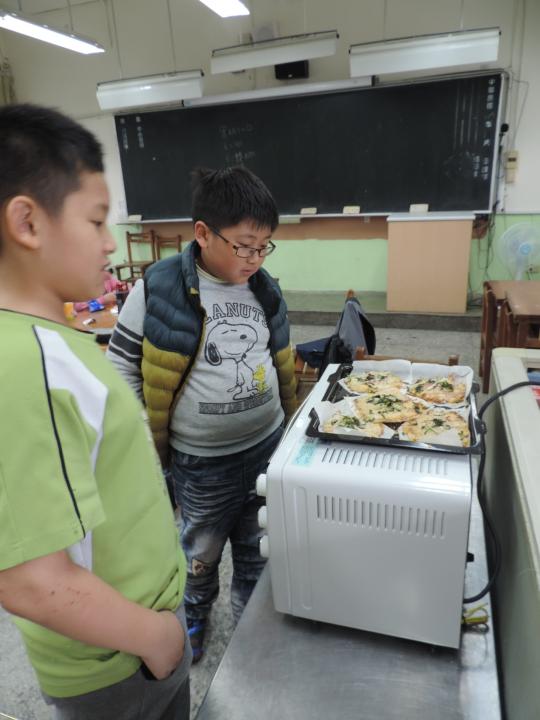 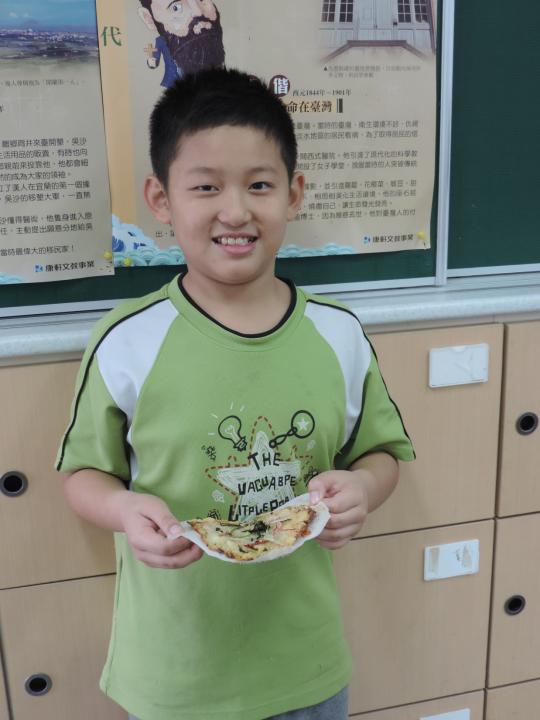 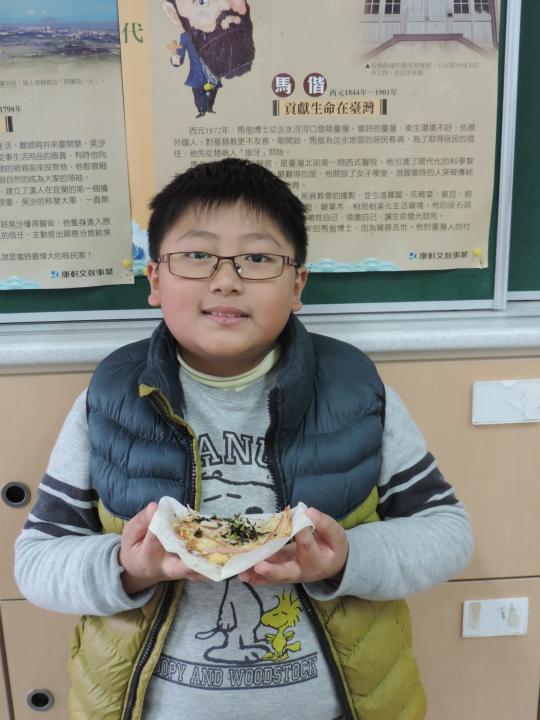 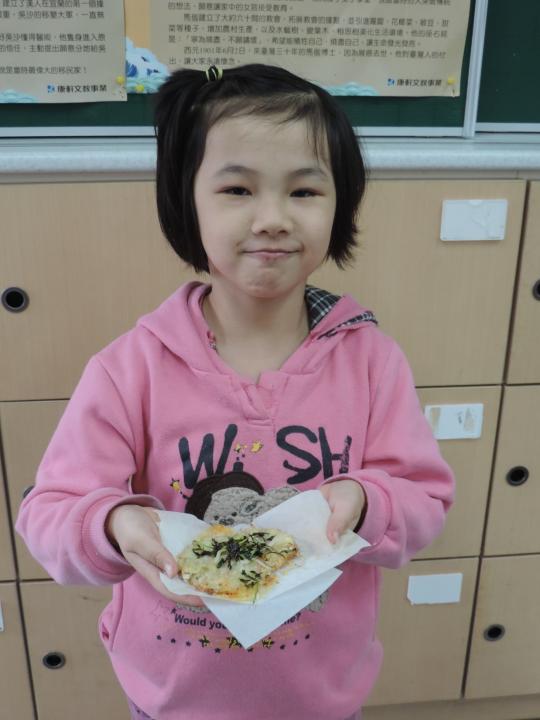 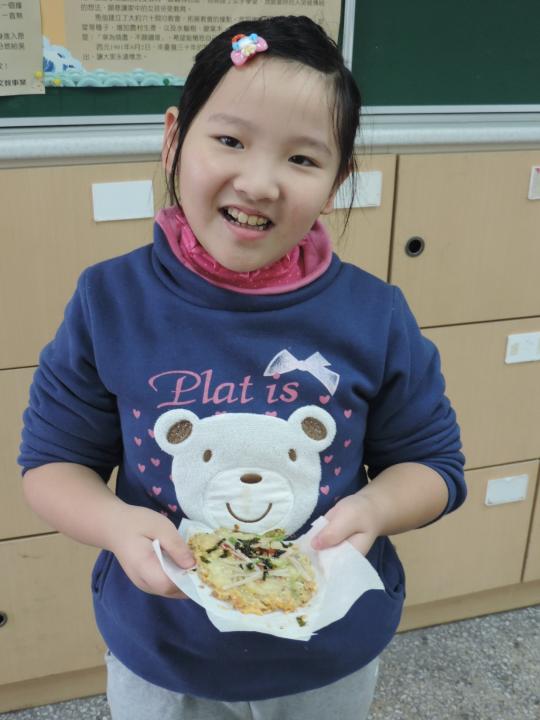 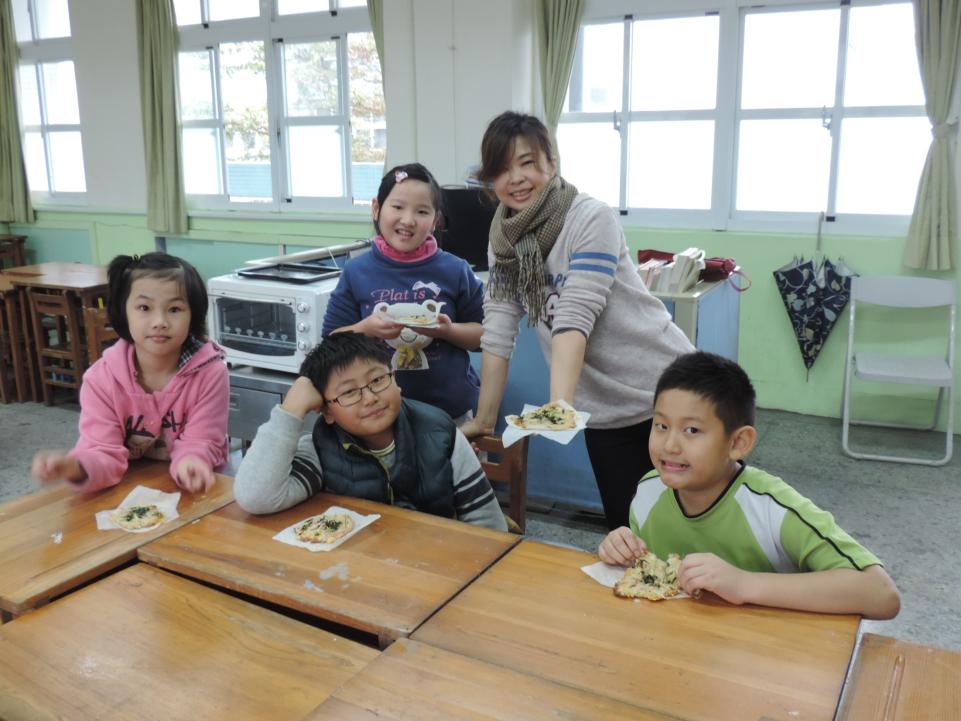 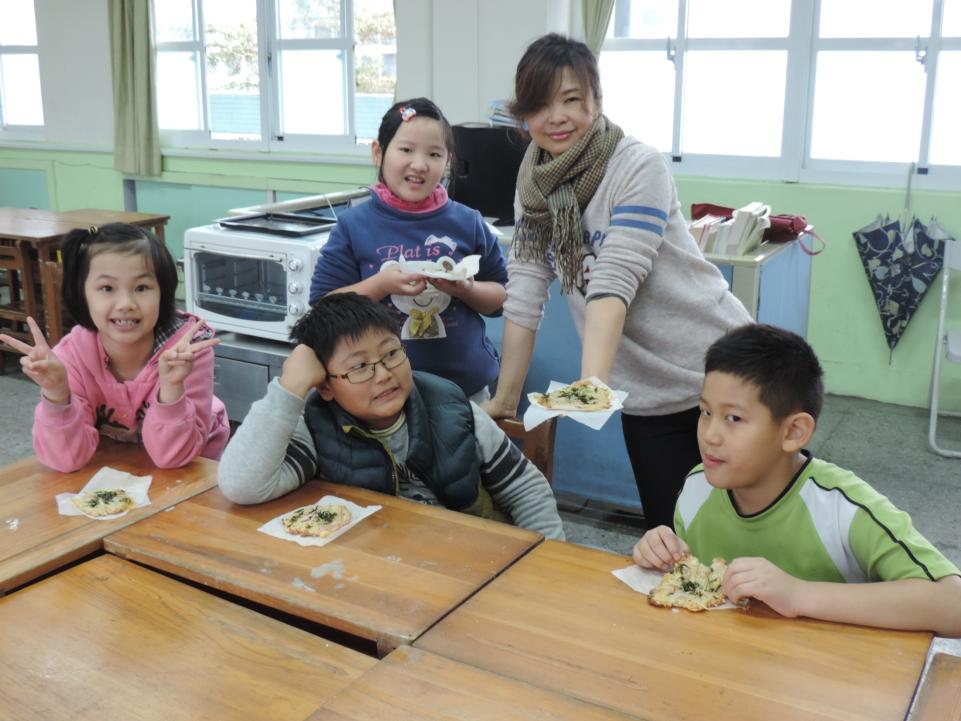 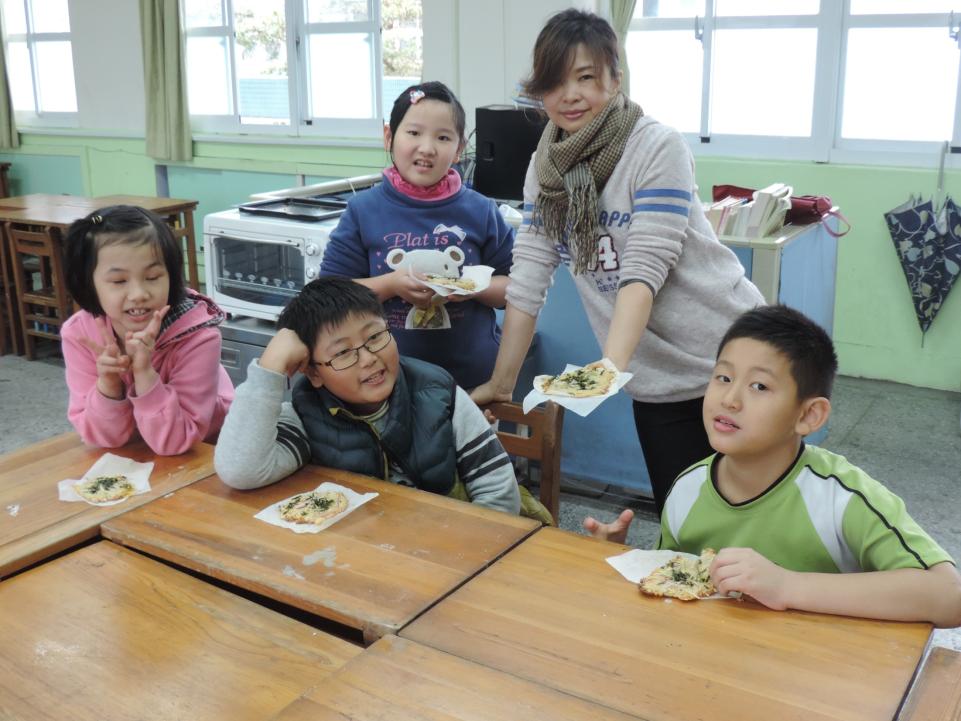 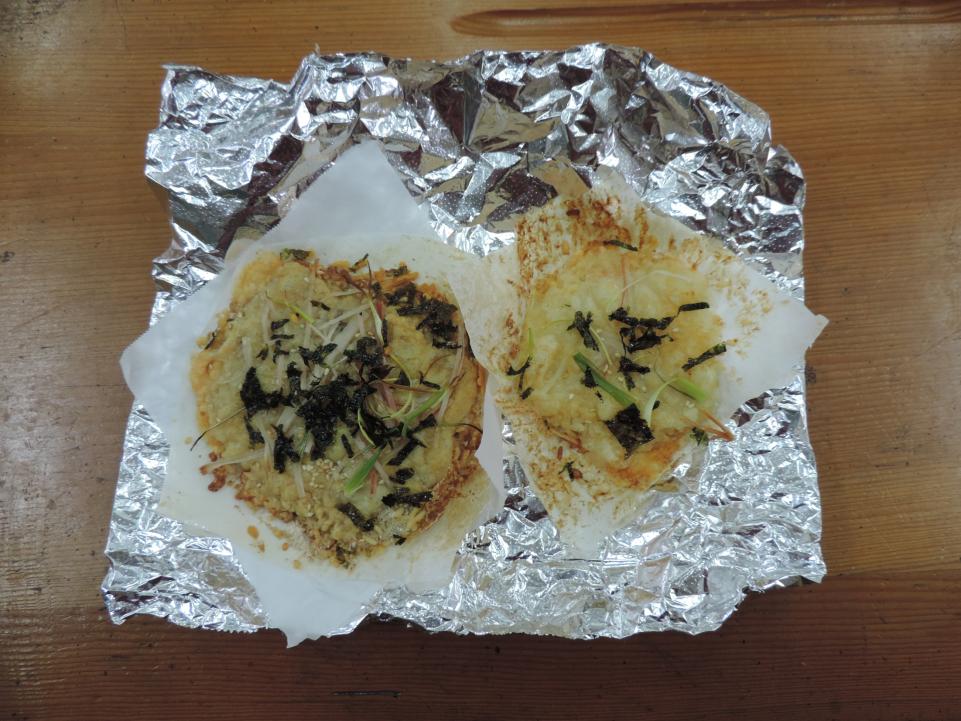